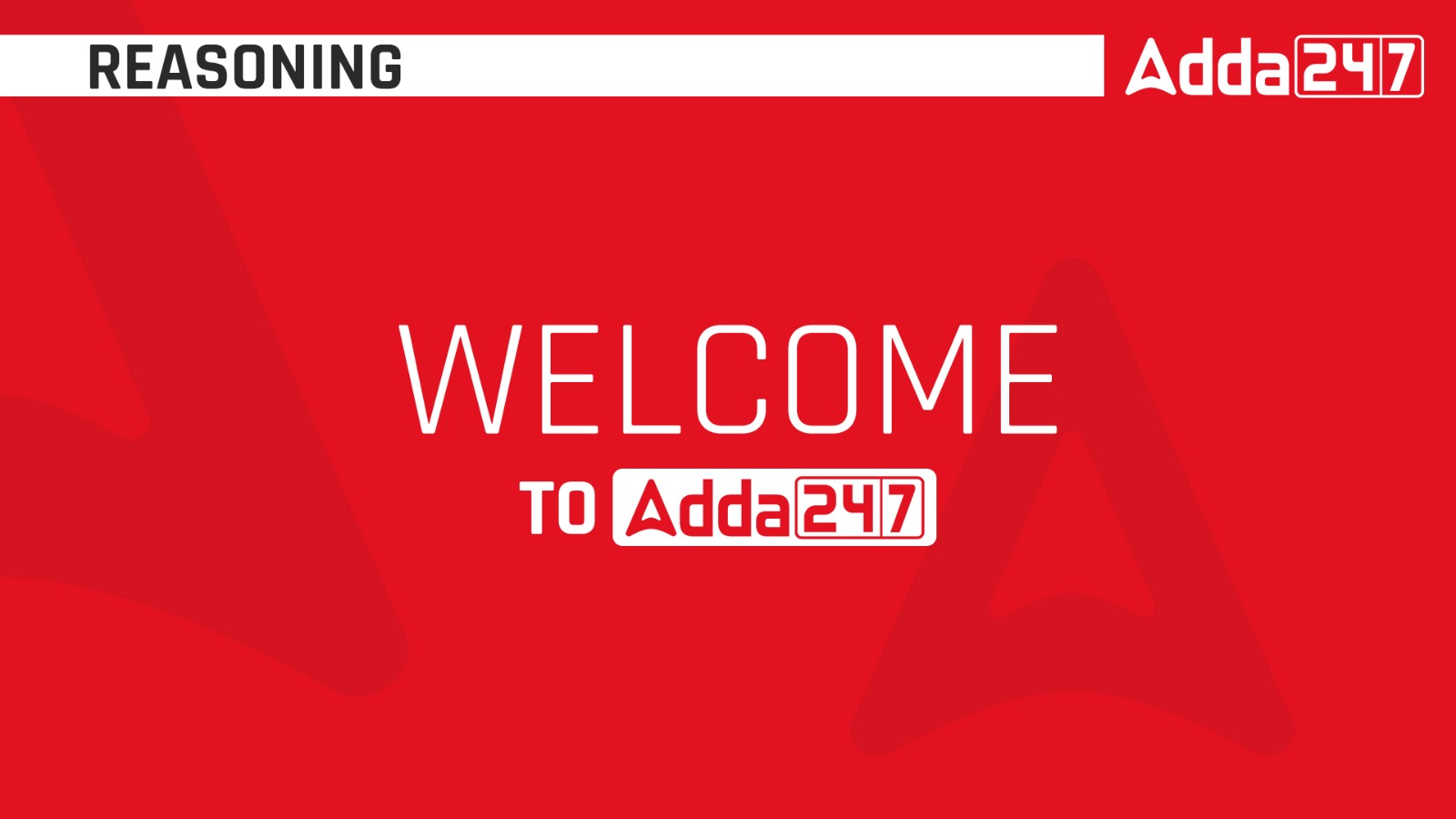 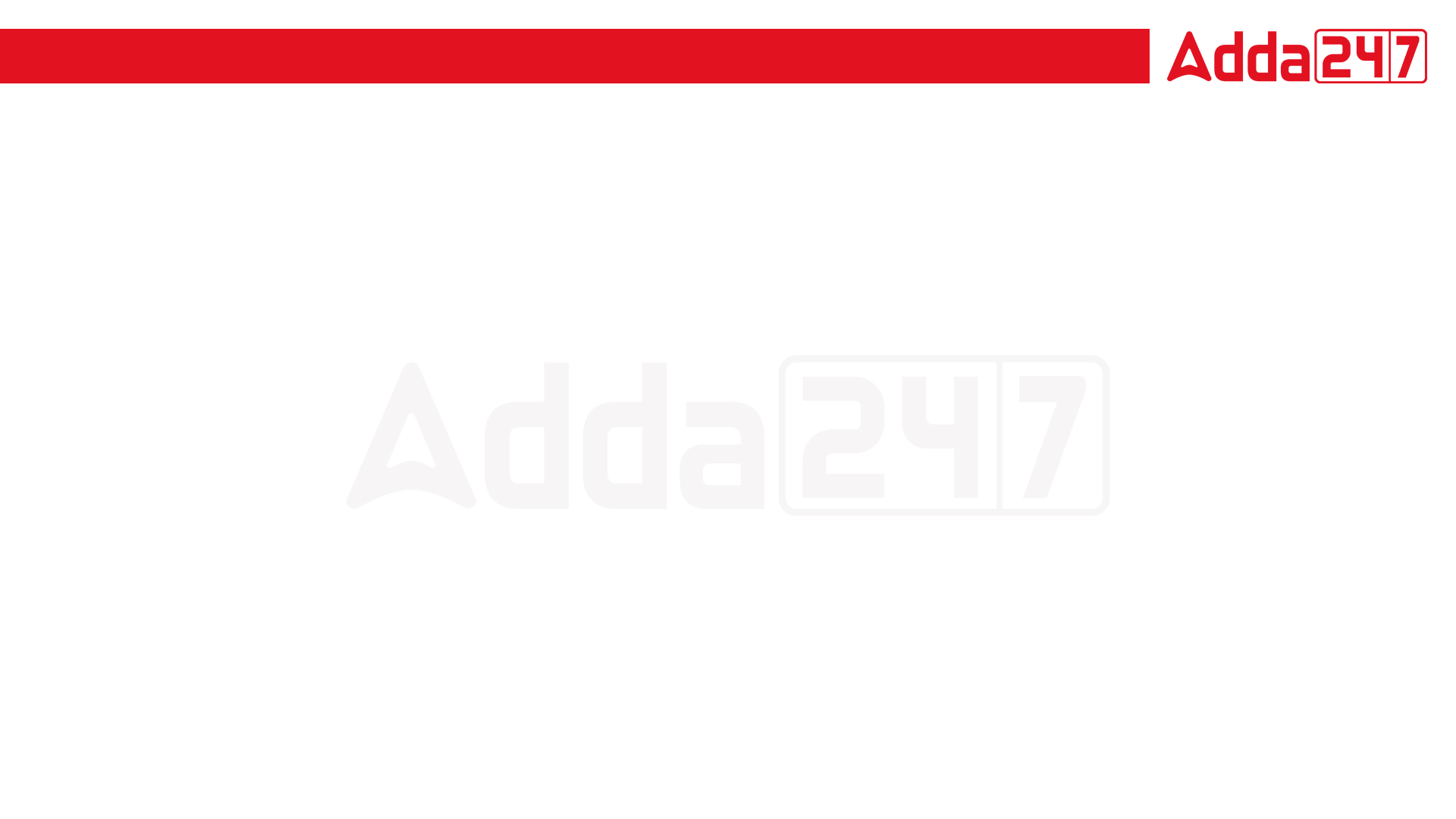 SEATING  ARRANGEMENT
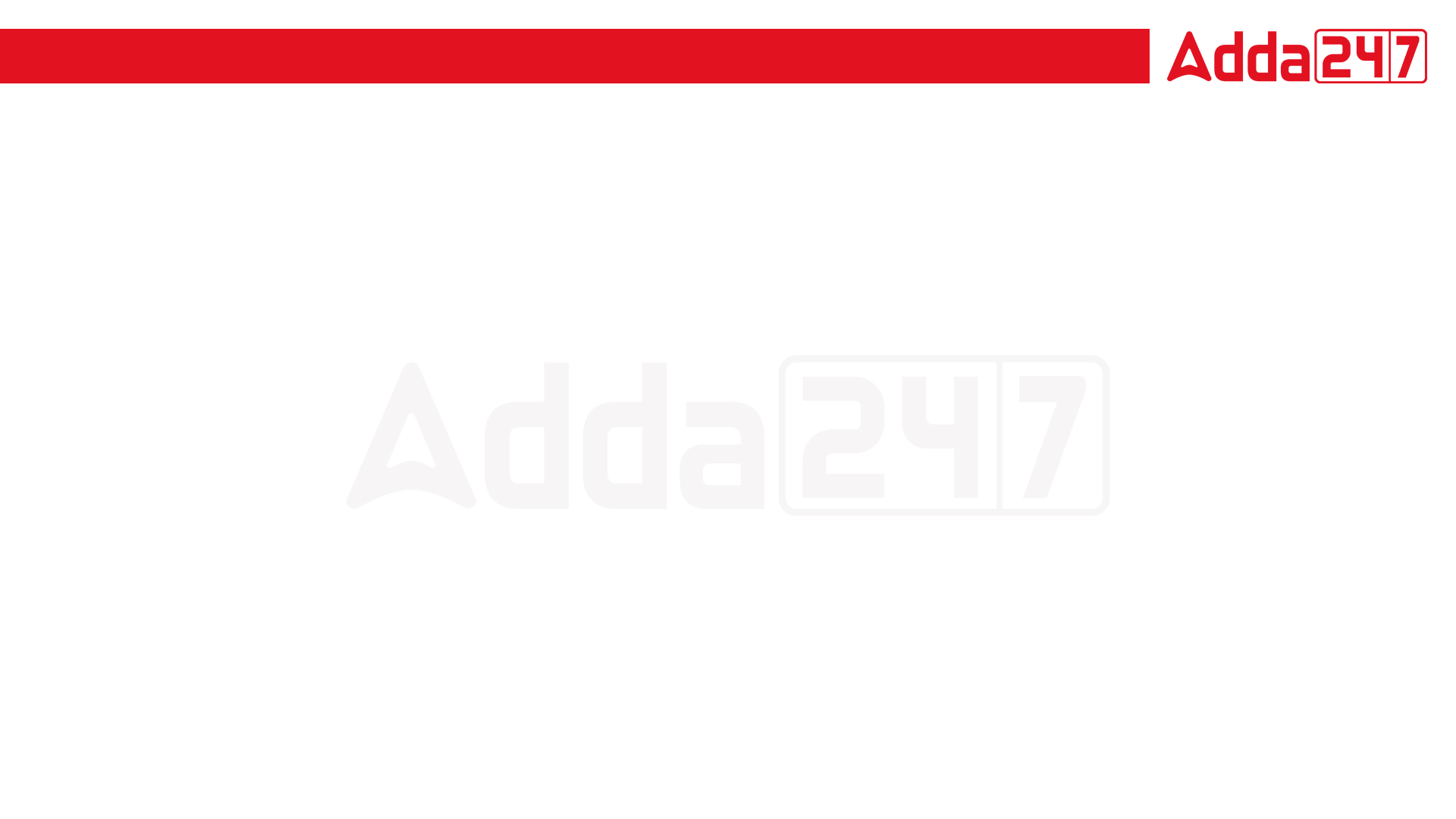 Reading Accurately
 
Directions: Each condition in this exercise is followed by a series of deductions. Determine whether each deduction is True or False.
 
1. A and B are two consecutive elements in a line.
 
Deductions:
 I.A is next to B
II.A is to the left of B
III.C is between A and B 
 
2. To be in the theatre, each child (a person less than 13 years old) must be accompanied by an adult.
 
Deductions: I .Champak who is ten could be in the theatre by himself.
II. Champak who is thirty-five could be in the theatre by himself.
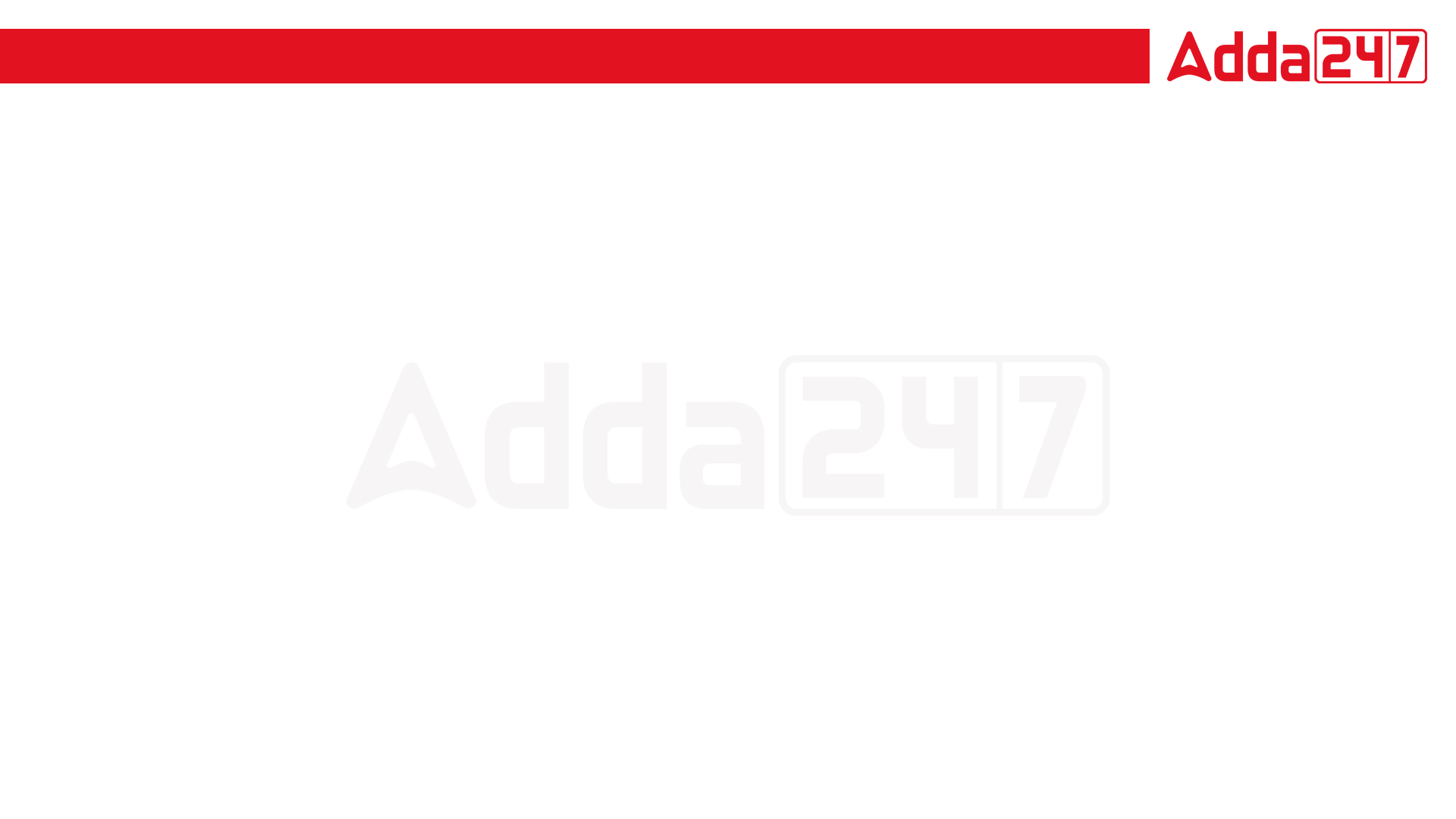 3. Of four elements-A, B , C and D – in a line, B sits between A and C.
 
Deductions: I. B is next to A
II .B is next to either A or C.
 
 
4. On a line A sits 2 places away from B .
 
Deductions: I. Two people sit between A and B.
 
5. Mohan is older than Raju who is younger than Aman, and Ankit is not older than Raju
Deductions: I. Raju is younger than Mohan
II. Raju is older than Ankit
III. Aman is older than Ankit
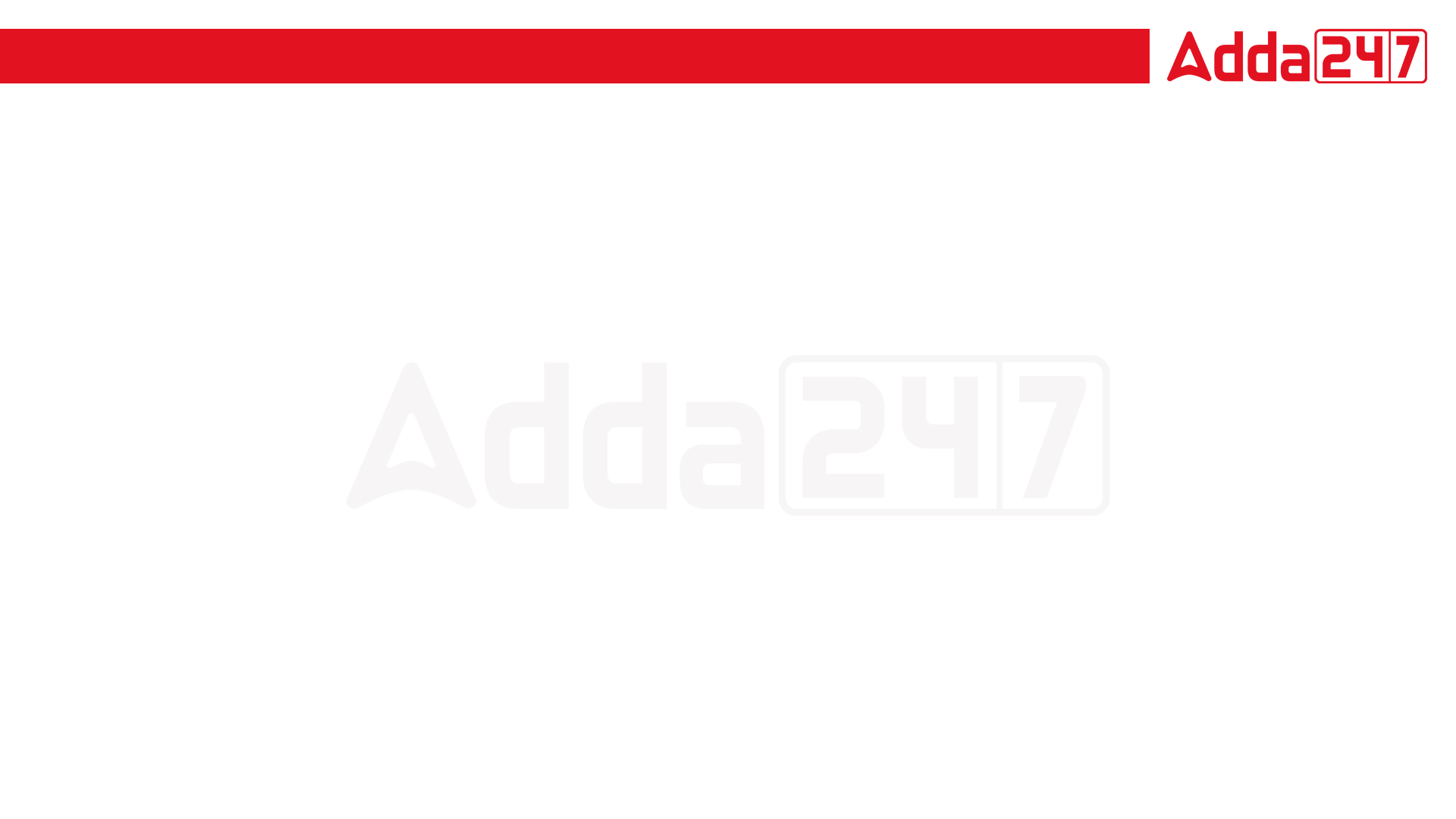 Directions: Translate the given statements into symbols                   .
1. On a line, B is to the immediate right of A.
 
Symbol:
 
2. On a line, B is to the right of A
 
Symbol:
 
3. On a line, A is not next to B.
 
Symbol:
 
4. On a line, B sits two places away from A. 

Symbol:
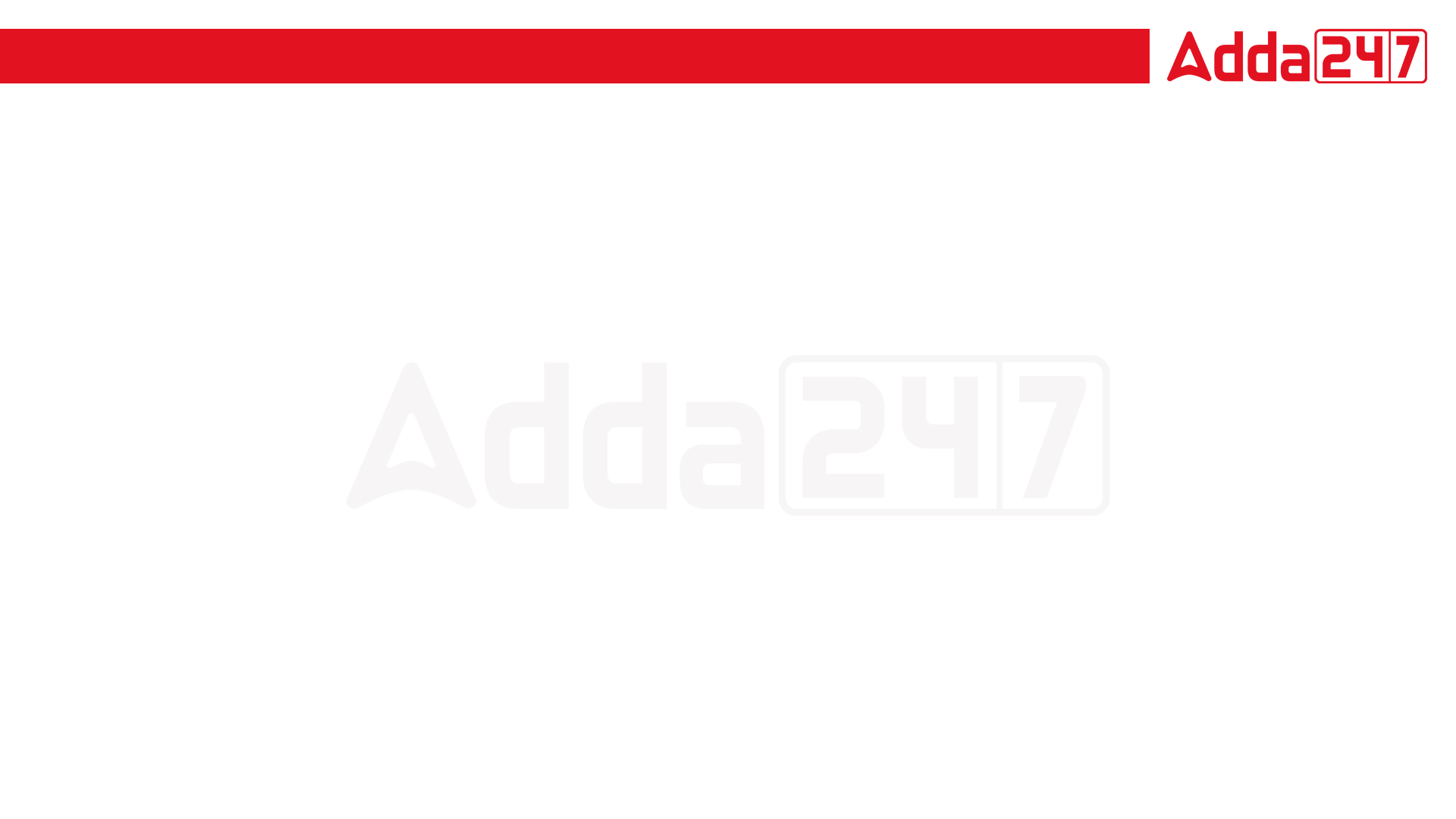 5. Four people are standing in a line. If A is last, then A must be next to either B or C.
 
Symbol:
 
6. Ankit  lives 3 floor above Mohit .
 
Symbol:
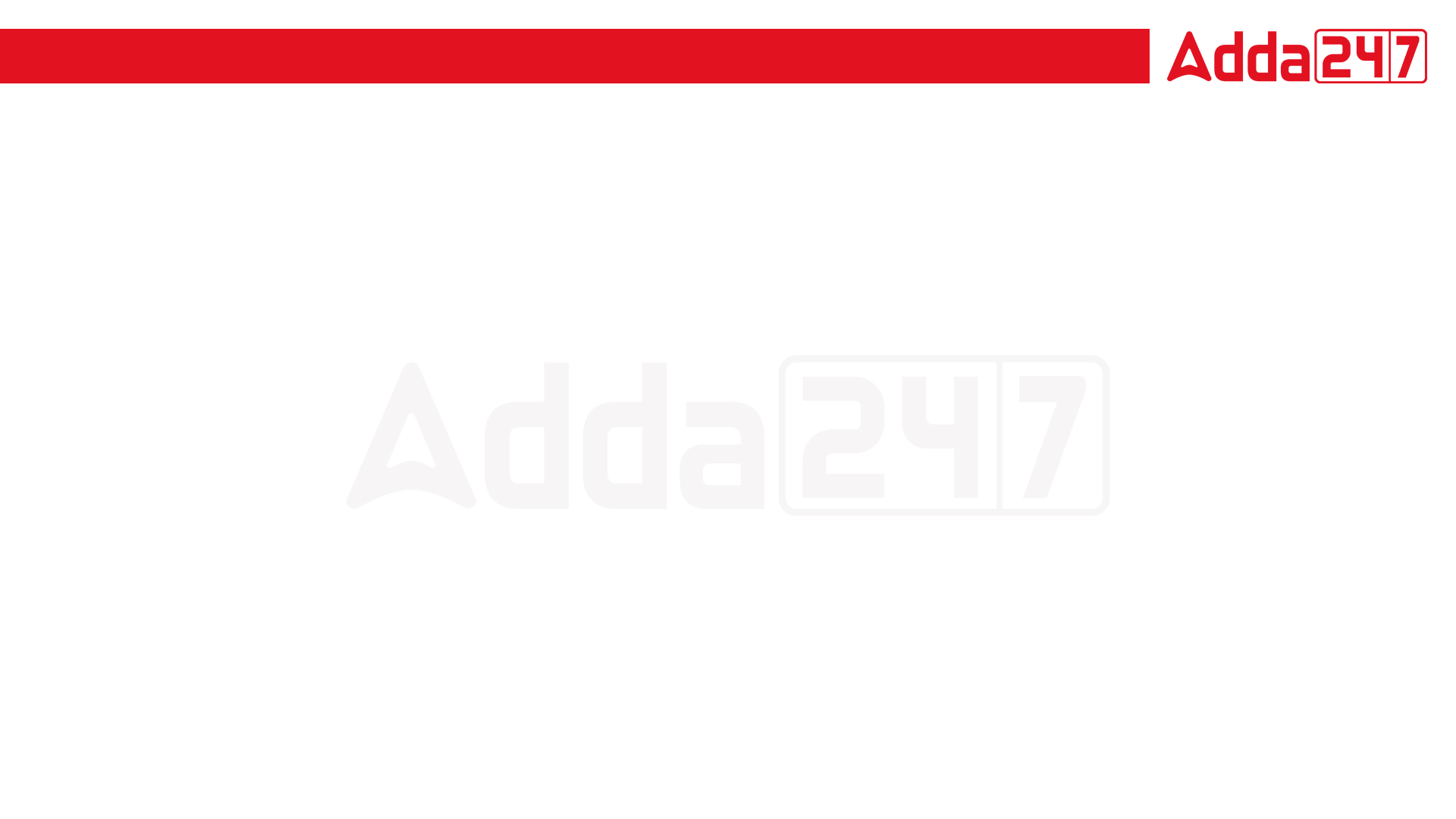 Q.1 
P, Q, R, S and T are sitting in a line facing West. 
P and Q are sitting together. 
R is sitting at south end and S is sitting at North end. 
T is neighbor of Q and R. Who is sitting the middle ?


P, Q, R, S और T एक पंक्ति में पश्चिम की ओर मुख करके बैठे हैं।P और Q एक साथ बैठे हैं।R दक्षिण छोर पर बैठा है और S उत्तर छोर पर बैठा है।T, Q और R का पड़ोसी है। बीच में कौन बैठा है?
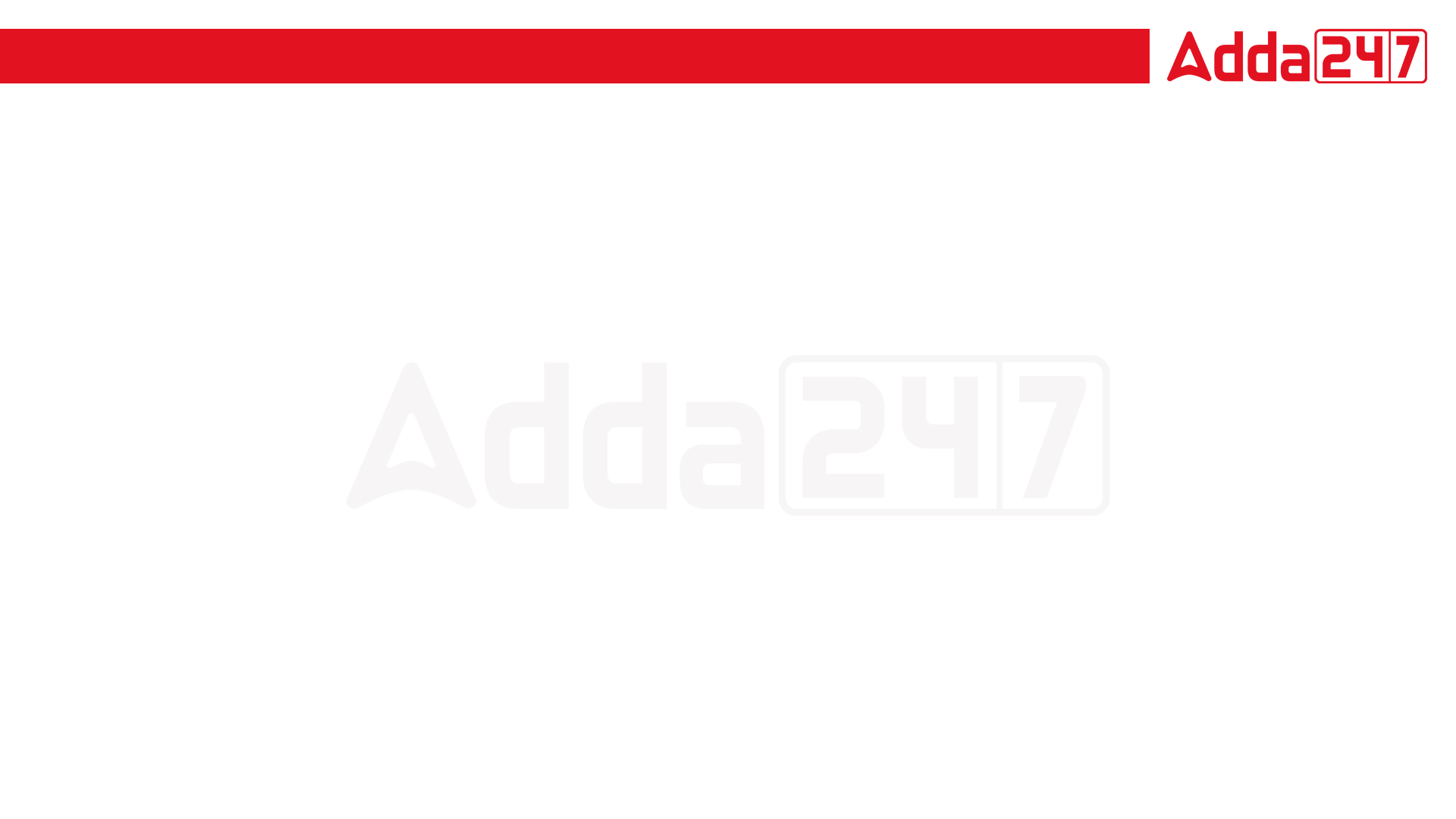 Q.2 Six friends A, B, C, D, E and F are sitting in a row facing towards North. 
C is sitting between A and E. D is not at the extreme end. 
B is sitting at immediate right of E. 
F is not at the right end but D is sitting at 3rd left of E.
 
छह मित्र A, B, C, D, E और F एक पंक्ति में उत्तर की ओर मुख करके बैठे हैं।C, A और E के बीच में बैठा है। D अंतिम छोर पर नहीं है।B, E के ठीक दायें बैठा है।F दायें छोर पर नहीं है लेकिन D, E के बायें तीसरे स्थान पर बैठा है।
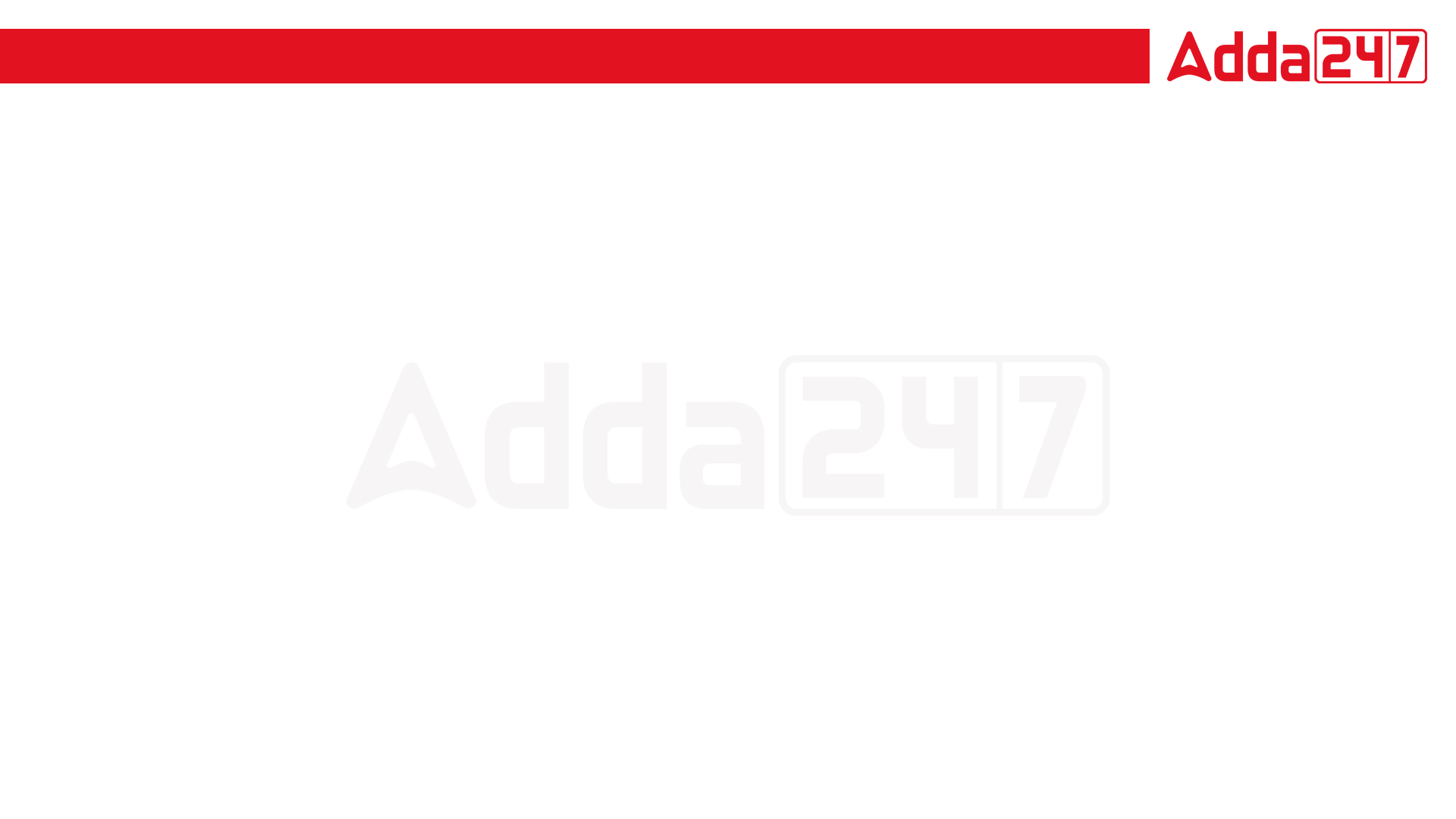 ये प्रश्न निम्नलिखित जानकारी पर आधारित हैं।चार लड़कियां एक बेंच पर फोटो खिंचवाने के लिए बैठी हैं- रीता, सीता, गीता और बबीता। सीता, रीता के बायीं ओर है। गीता रीता के दायीं ओर है। बबीता, रीता और गीता के बीच में है।

Q-6: तस्वीर में बाएं से दूसरा कौन होगा?
रीता 
सीता 
गीता 
बबीता
These questions are based on the following information. 
Four girls are sitting on a bench to be photographed- Rita, Sita, Gita and Babita. Sita is to the left of Rita. Gita is to the right of Rita. Babita is between Rita and Gita. 
Q-3: Who would be second from the left in the photograph? 
a) Rita b) Sita c) Gita d) Babita
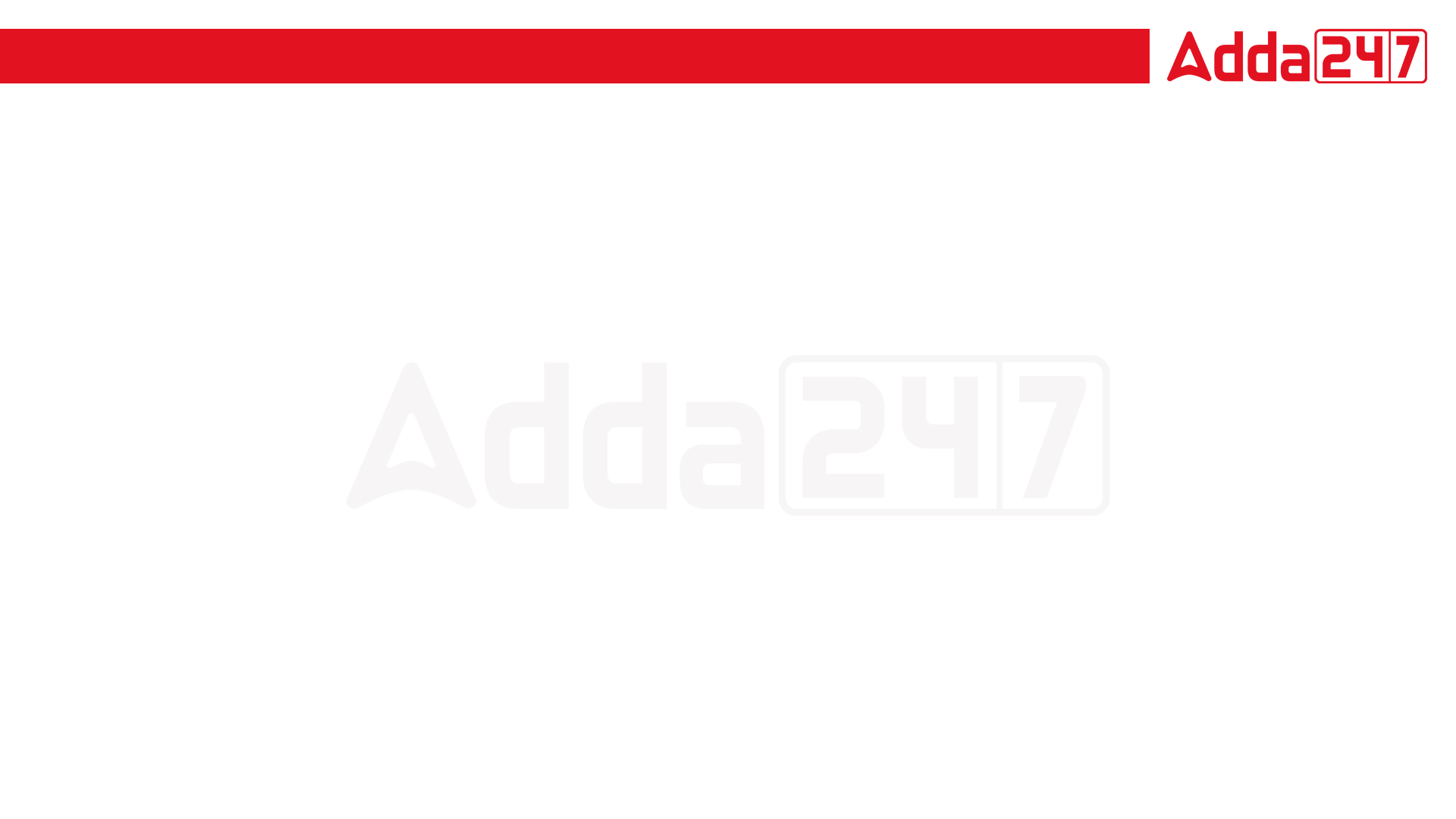 These questions are based on the following information. 
Four girls are sitting on a bench to be photographed- Rita, Sita, Gita and Babita. Sita is to the left of Rita. Gita is to the right of Rita. Babita is between Rita and Gita. 
Q-3: Who would be second from the left in the photograph? 
a) Rita b) Sita c) Gita d) Babita
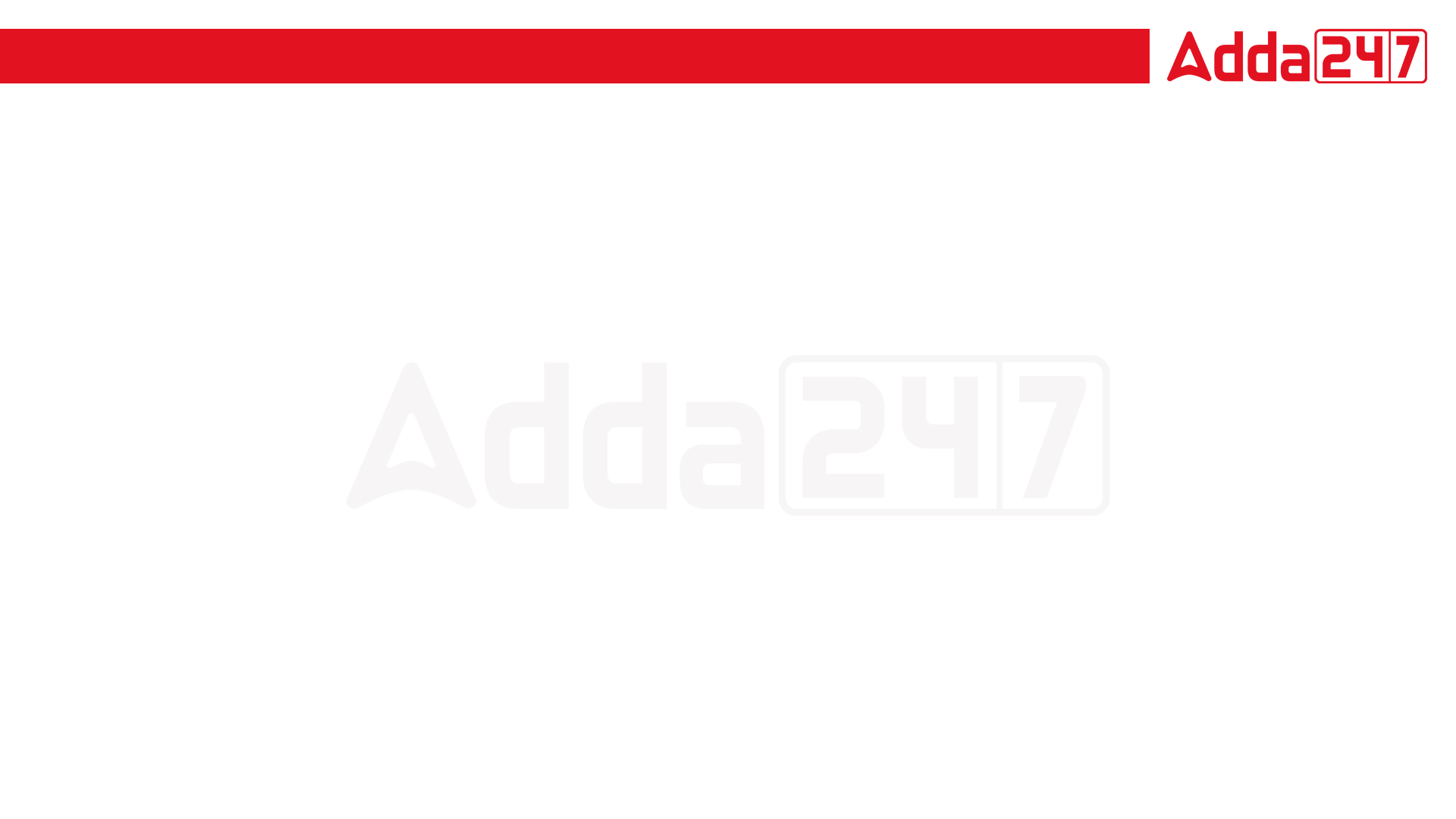 Eight persons A,B,C,D,E,F,G and H are sitting around a circular table each facing towards the centre . H is third to the right of E who is an immediate neighbor of D . E is second to the right of C . B is on immediate left of G . D is second to the left of B who is fourth to the right of F . 
Q.4 who is third to the right of G ?
(a) E
(b) F
(c) G
(d) H
आठ व्यक्ति A,B,C,D,E,F,G और H एक वृत्ताकार मेज के चारों ओर केंद्र की ओर उन्मुख होकर बैठे हैं। H, E के दायें से तीसरे स्थान पर है जो D का निकटतम पडोसी है. E, C के दायें से दूसरे स्थान पर है। B, G के ठीक बायें है। D, B के बायें से दूसरे स्थान पर है जो F के दायें से चौथे स्थान पर है।
Q.4 G के दायें से तीसरा कौन है?
(ए) E(बी)F (सी) G(डी) H
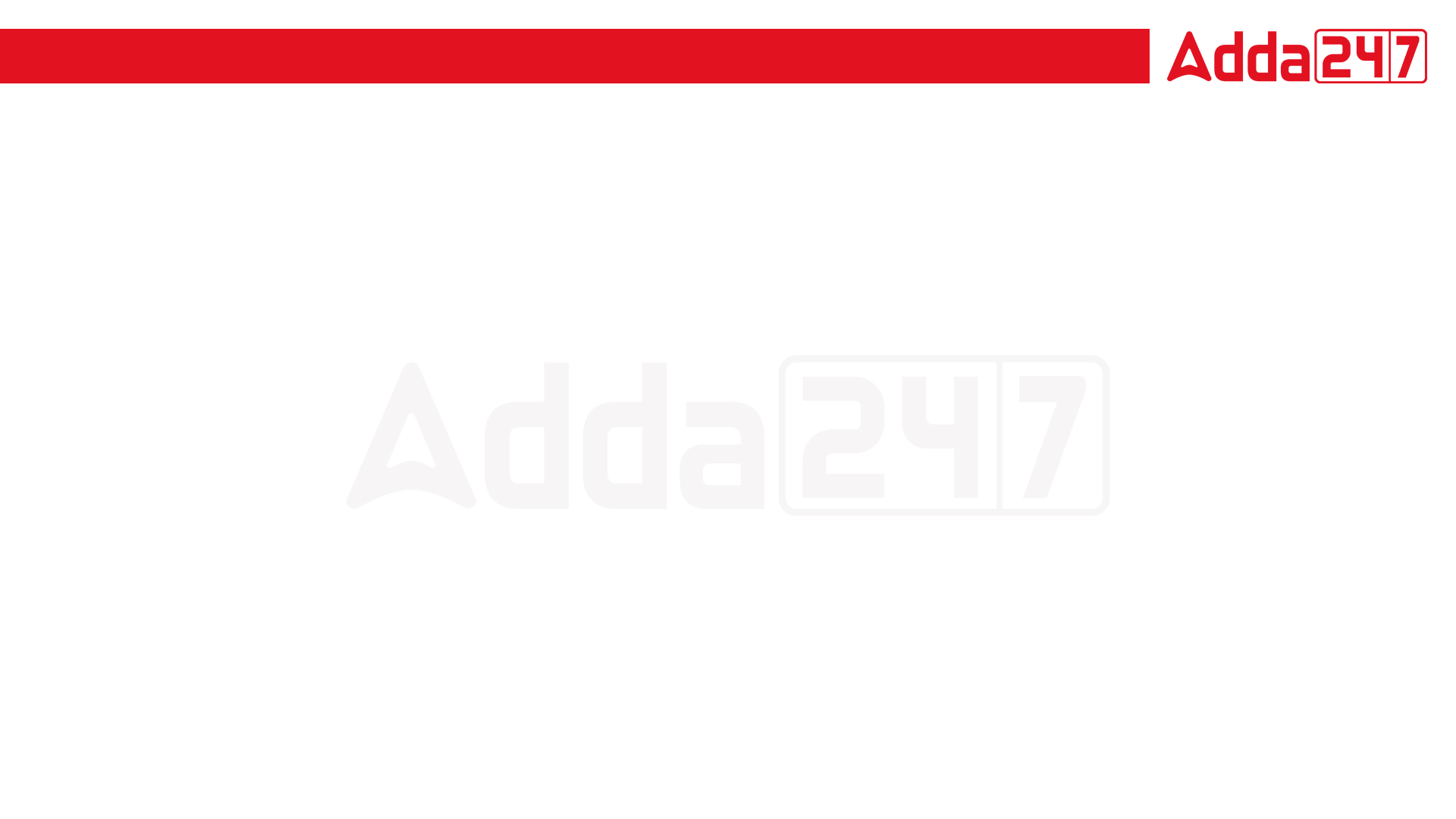 Eight persons A,B,C,D,E,F,G and H are sitting around a circular table each facing towards the centre . H is third to the right of E who is an immediate neighbor of D . E is second to the right of C . B is on immediate left of G . D is second to the left of B who is fourth to the right of F . 
Q.4 who is third to the right of G ?
(a) E
(b) F
(c) G
(d) H
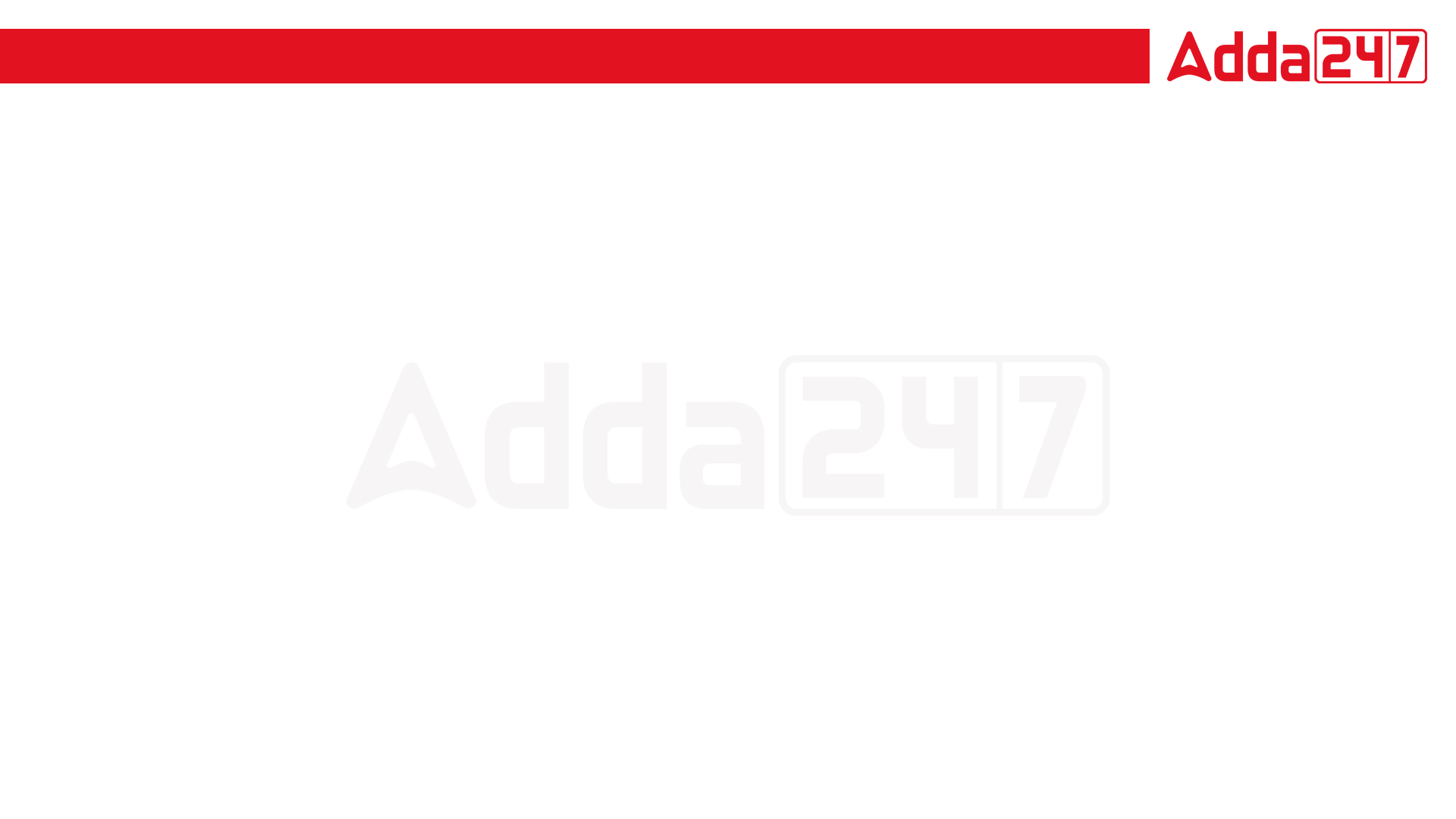 Eight persons A,B,C,D,E,F,G and H are sitting around a circular table each facing towards the centre . H is third to the right of E who is an immediate neighbor of D . E is second to the right of C . B is on immediate left of G . D is second to the left of B who is fourth to the right of F . 
Q.5 who is third to the right of G ?
(a) E
(b) F
(c) G
(d) H
Q.6 who sits just opposite to F ?
(a) E
(b) B
(c) C
(d) D
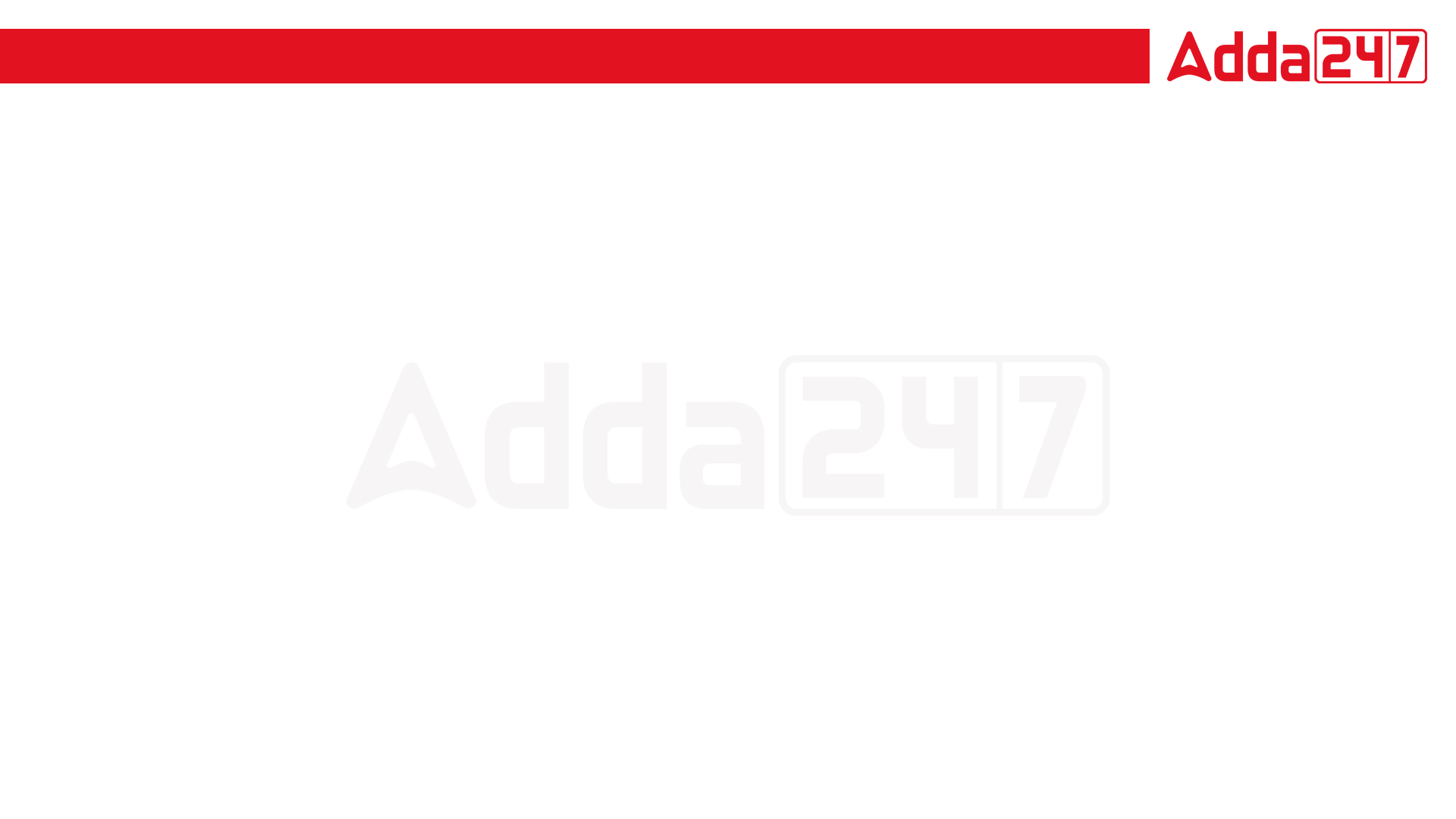 Q.7 Who is fifth to the left of E ?
(a) G
(b) F
(c) A
(d) H

Q.8 How many person are sitting between A and E ?
(a) 2
(b) 3
(c) 4
(d) 1
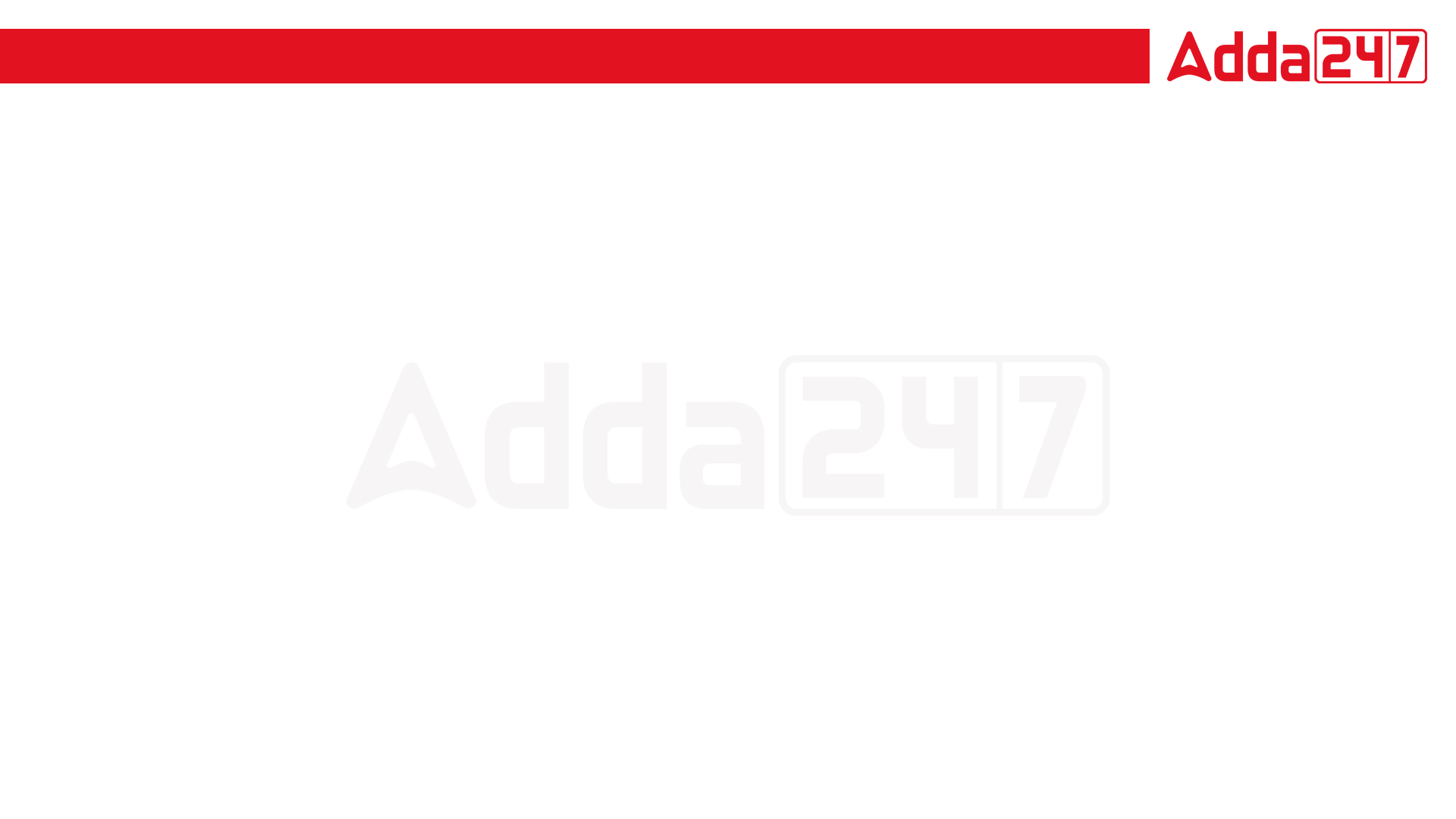 Eight lunch boxes - A, B, C, D, E, F, G and H are kept one above the other.
• G is kept at the top.
• D is kept at a gap of one box below E, which is kept immediately below C.
• H is kept below A.
• C is kept above A.
• F is kept above E but, below B.
आठ लंच बॉक्स - ए, बी, सी, डी, ई, एफ, जी और एच एक के ऊपर एक रखे गए हैं।• G को सबसे ऊपर रखा गया है।• D को E के नीचे एक बॉक्स के अंतराल पर रखा गया है, जिसे C के ठीक नीचे रखा गया है।• H को A के नीचे रखा गया है।• C को A के ऊपर रखा गया है।• F को E के ऊपर लेकिन, B के नीचे रखा गया है।
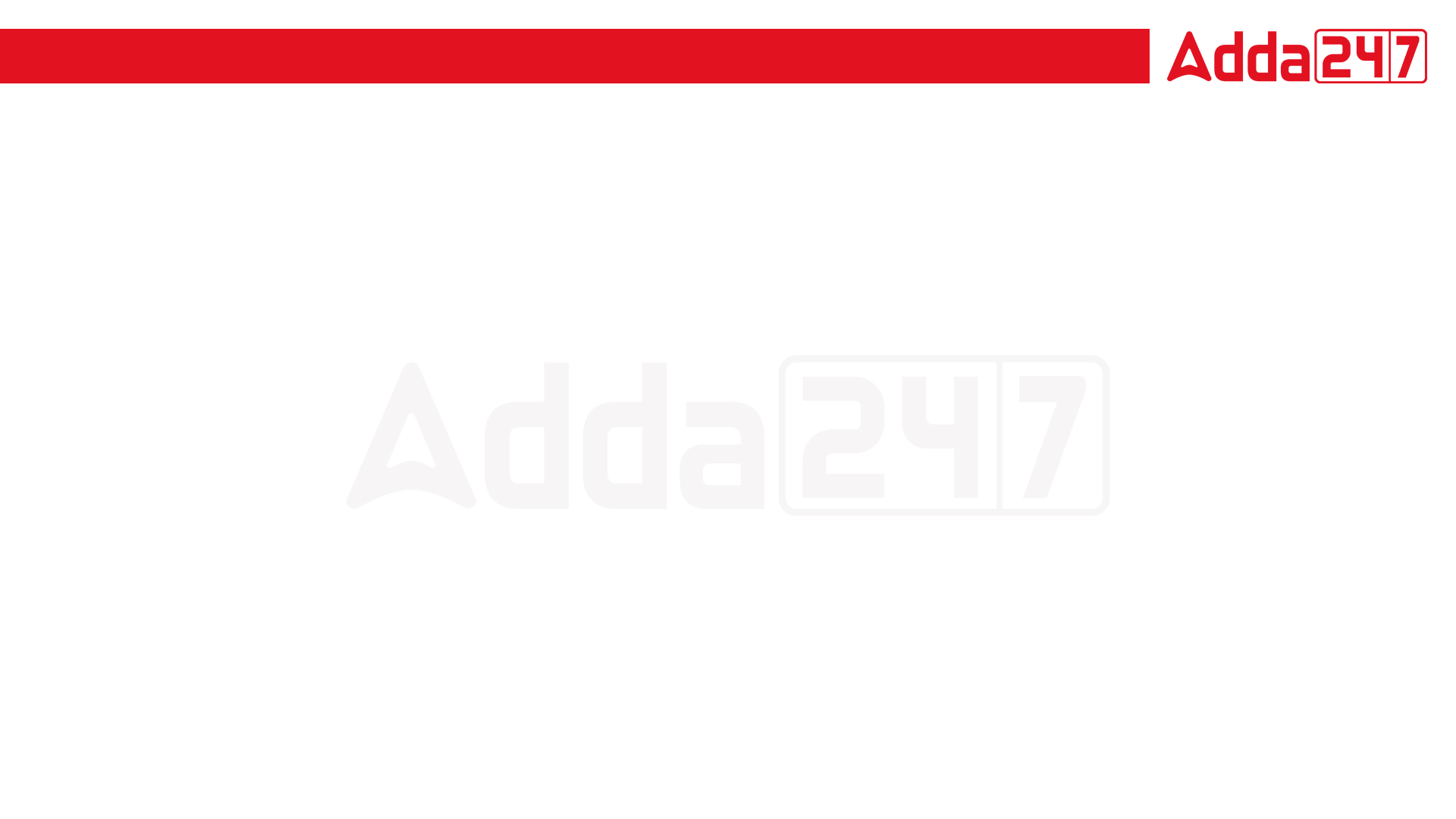 Eight lunch boxes - A, B, C, D, E, F, G and H are kept one above the other.
• G is kept at the top.
• D is kept at a gap of one box below E, which is kept immediately below C.
• H is kept below A.
• C is kept above A.
• F is kept above E but, below B.

Q.9 which  is second to the above of C ?
1. F
2. G
3. B
4. A
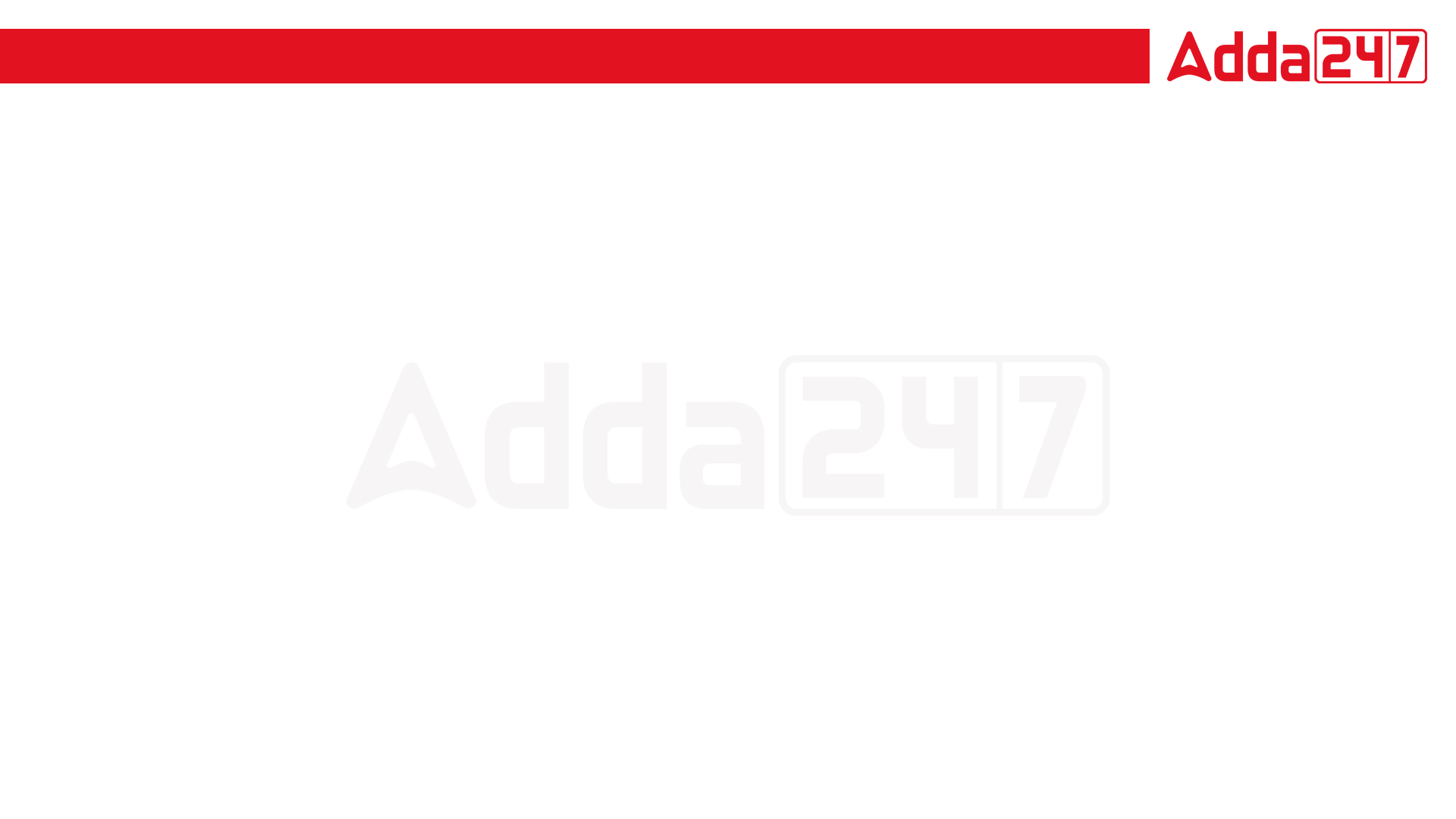 Q.10 which box sits immediate below A ?
1. E
2. D
3. H
4. F

Q.11  which  is in the  bottom most ?

1. D
2. G
3. H
4. B
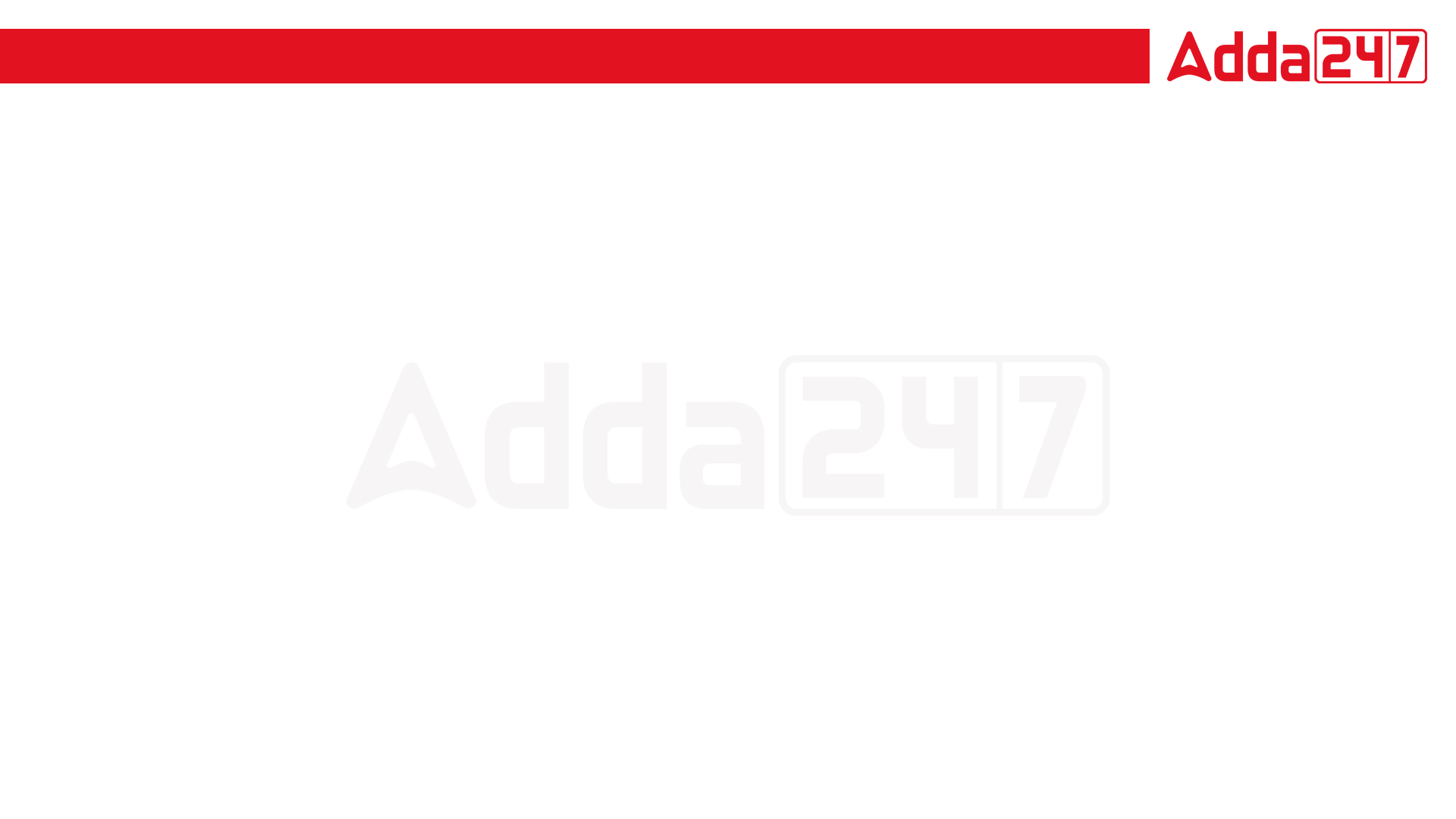 निर्देश (12-16): दिए गए प्रश्न का उत्तर देने के लिए निम्नलिखित जानकारी का ध्यानपूर्वक अध्ययन करें: आठ मित्र P, Q, R, S, T, U, V और W एक वर्गाकार मेज के चारों ओर बैठे हैं लेकिन आवश्यक नहीं कि इसी क्रम में हों। वे इस तरह से बैठे हैं कि जो व्यक्ति कोने पर बैठा है वह केंद्र से बाहर की ओर उन्मुख है और वह व्यक्ति जो केंद्र से अंदर की ओर मुख करके बैठा है। S, R के दायें से तीसरे स्थान पर बैठा है। W और Q के बीच केवल दो व्यक्ति बैठे हैं। V और W, S के निकटतम पड़ोसी हैं। P, V के दायें से तीसरे स्थान पर बैठा है। T का मुख केंद्र के बाहर नहीं है। U, R का निकटतम पडोसी नहीं है. W, R के विपरीत नहीं बैठा है.
Directions (12-16): Study the following information carefully to answer the given question: There are eight friends P, Q, R, S, T, U, V and W seating around a square table but not necessary in same order. They are seating in a way that person who seated at corner facing outside the centre and person who seated at middle of the side facing inside from the centre. S sits third to the right of R. Only two persons sit between W and Q. V and W are immediate neighbors of S. P sits third right of V. T does not facing outside the centre. U is not the immediate neighbor of R. W does not sit opposite to R.
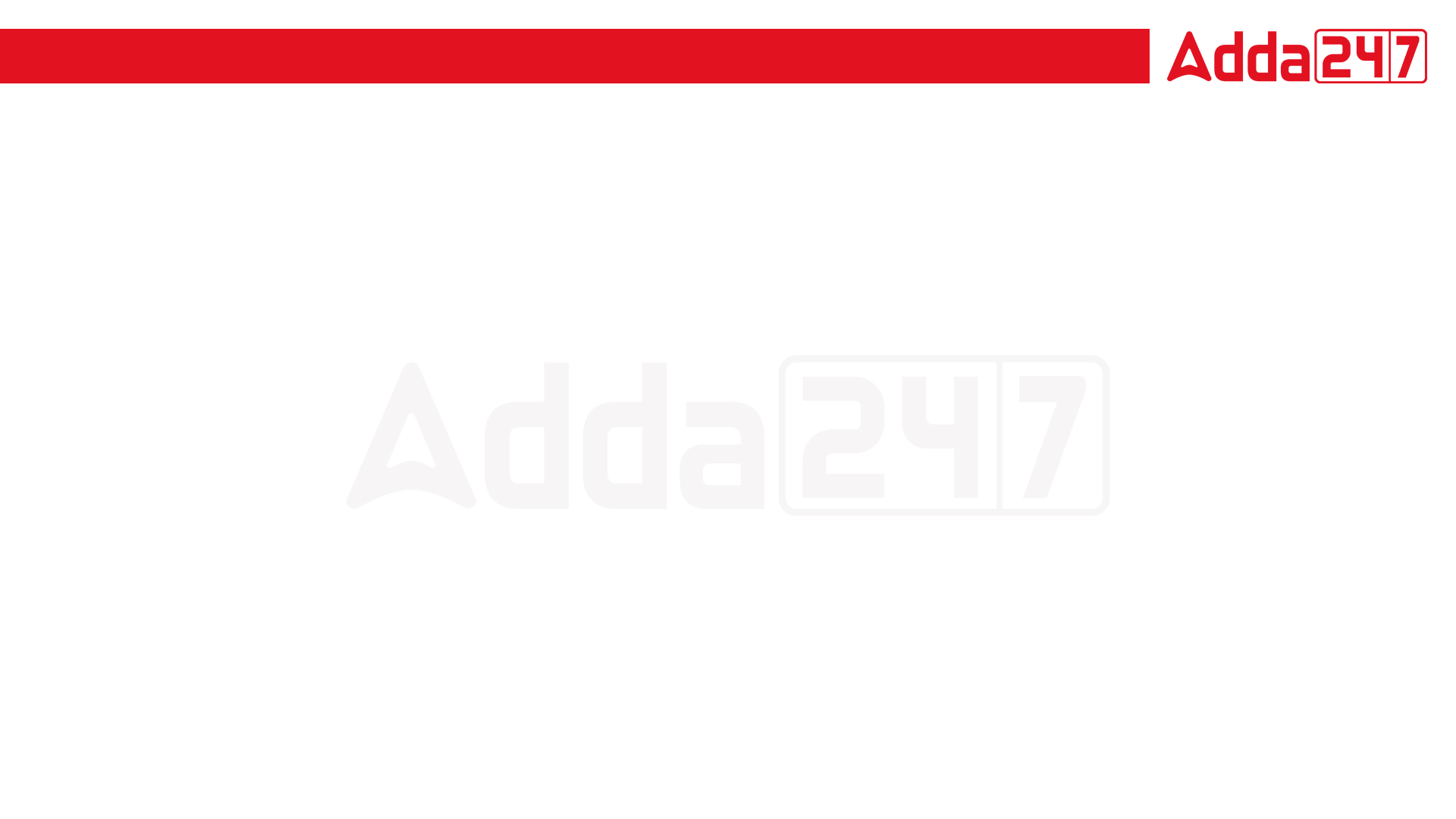 Directions (12-16): Study the following information carefully to answer the given question: There are eight friends P, Q, R, S, T, U, V and W seating around a square table but not necessary in same order. They are seating in a way that person who seated at corner facing outside the centre and person who seated at middle of the side facing inside from the centre. S sits third to the right of R. Only two persons sit between W and Q. V and W are immediate neighbors of S. P sits third right of V. T does not facing outside the centre. U is not the immediate neighbor of R. W does not sit opposite to R.

Q.12 Who sits third to the right of R? 
S 
T 
W
 P
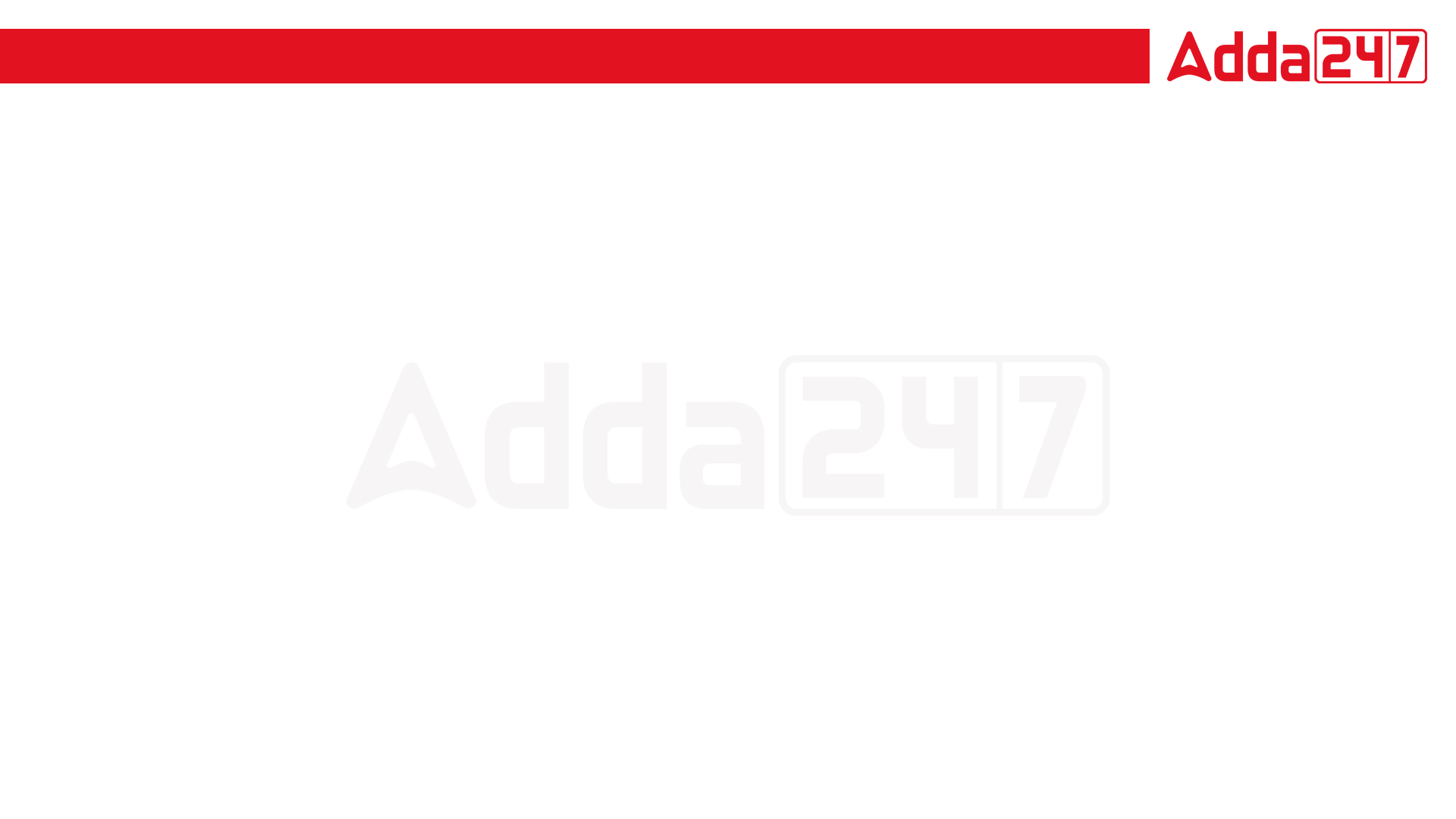 Q.13 How many persons sit between P and W when counted to the left of P? 

None 
One 
Two 
Three

Q.14 Which of the following person sits third to the left of Q? 

U 
P 
R 
T
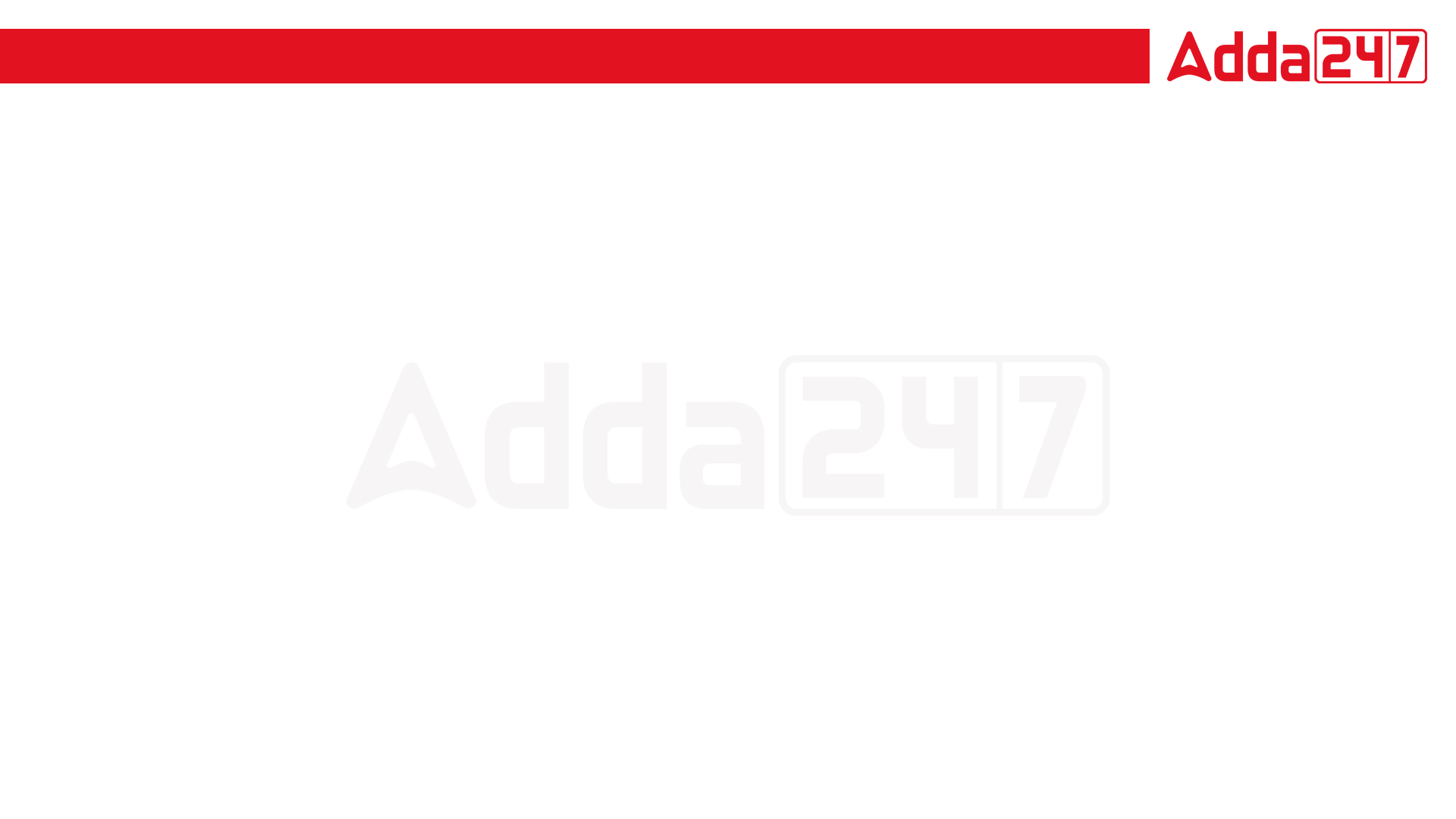 Q.15 If we change the direction of S who sits second to the right of S? 

P 
Q 
R 
T

Q.16 Who sits opposite to the one who sits immediate left of T? 

W 
V 
 S 
U
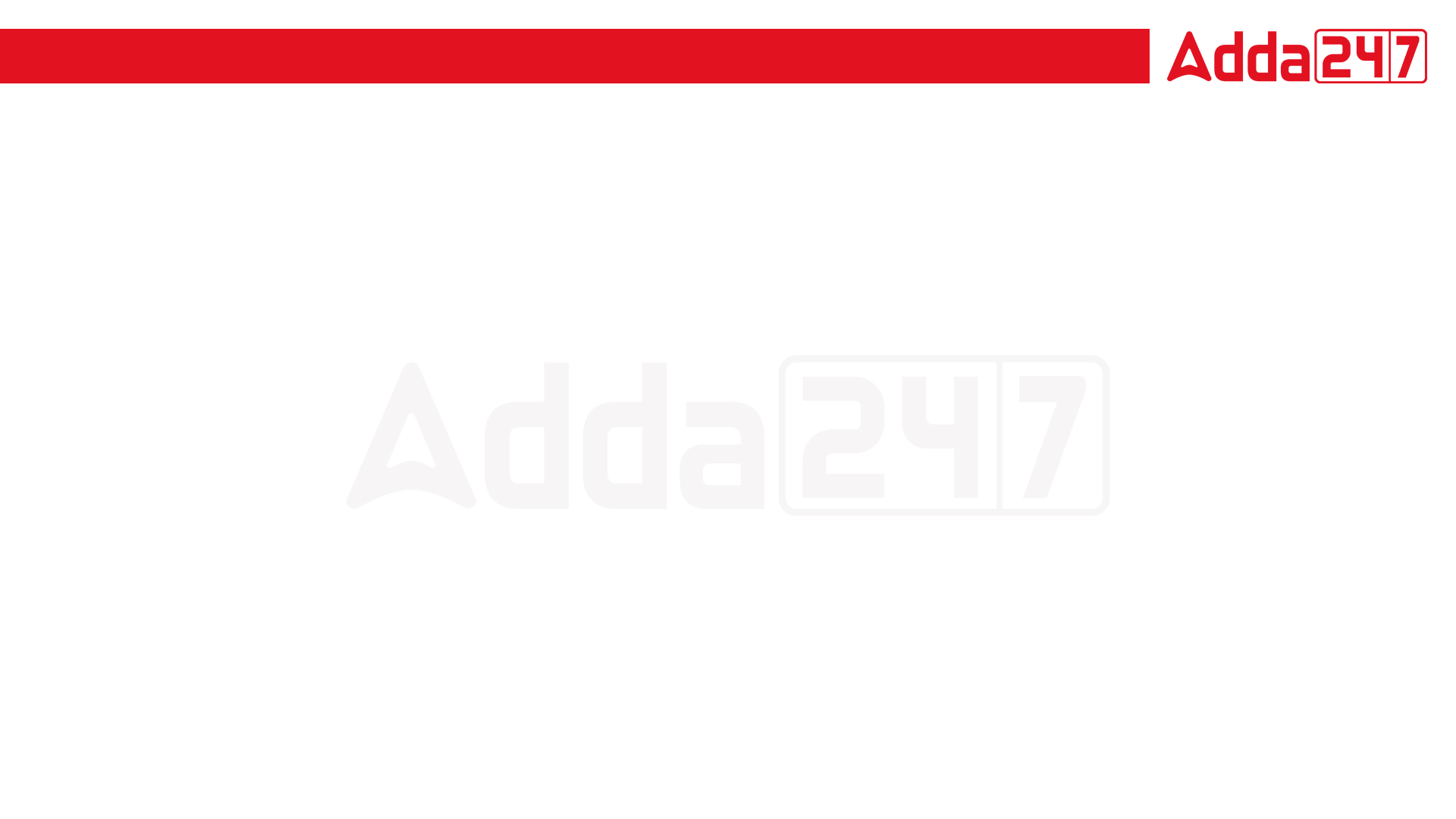 PUZZLES
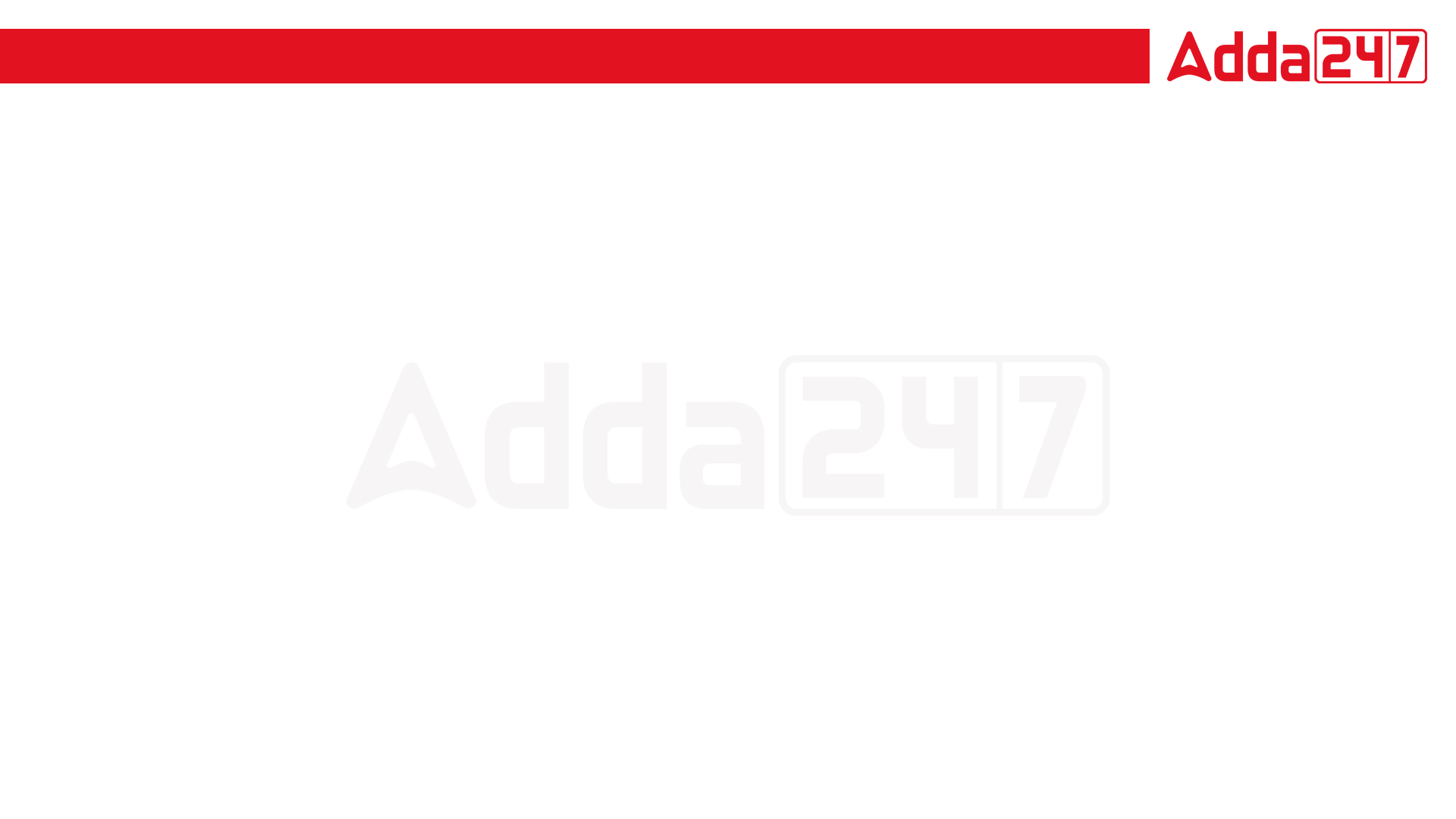 Directions(1–5):Read the following passage carefully and answers the questions given below it A group of seven friends, A, B, C, D, E, F and G work as Economist, Agriculture Officer, IT Officer, Terminal Operator, Clerk, Forex Officer and Research Analyst, for Banks L, M, N, P, Q, R and S but not necessarily in the same order. C works for Bank N and is neither a Research Analyst nor a Clerk. E is an IT Officer and works for Bank R. A works as Forex Officer and does not work for Bank L or Q. The one who is an Agriculture Officer works for Bank M. The one who works for Bank L works as a Terminal Operator. F works for Bank Q. G works for Bank P as a Research Analyst. D is not an Agriculture Officer
Directions(1–5):निम्नलिखित गद्यांश को ध्यानपूर्वक पढ़िए और उसके नीचे दिए गए प्रश्नों के उत्तर दीजिये, सात मित्रों का एक समूह, A, B, C, D, E, F और G अर्थशास्त्री, कृषि अधिकारी, आईटी अधिकारी, टर्मिनल ऑपरेटर के रूप में कार्य करते हैं। , क्लर्क, विदेशी मुद्रा अधिकारी और अनुसंधान विश्लेषक, बैंकों के लिए एल, एम, एन, पी, क्यू, आर और एस लेकिन जरूरी नहीं कि इसी क्रम में हों। C बैंक N के लिए कार्य करता है और वह न तो अनुसंधान विश्लेषक है और न ही क्लर्क है। E एक आईटी अधिकारी है और बैंक R के लिए काम करता है। A विदेशी मुद्रा अधिकारी के रूप में काम करता है और बैंक L या Q के लिए काम नहीं करता है। जो कृषि अधिकारी है वह बैंक M के लिए काम करता है। जो बैंक L के लिए काम करता है वह टर्मिनल ऑपरेटर के रूप में काम करता है। . F बैंक Q के लिए कार्य करता है। G बैंक P के लिए अनुसंधान विश्लेषक के रूप में कार्य करता है। D कृषि अधिकारी नहीं है
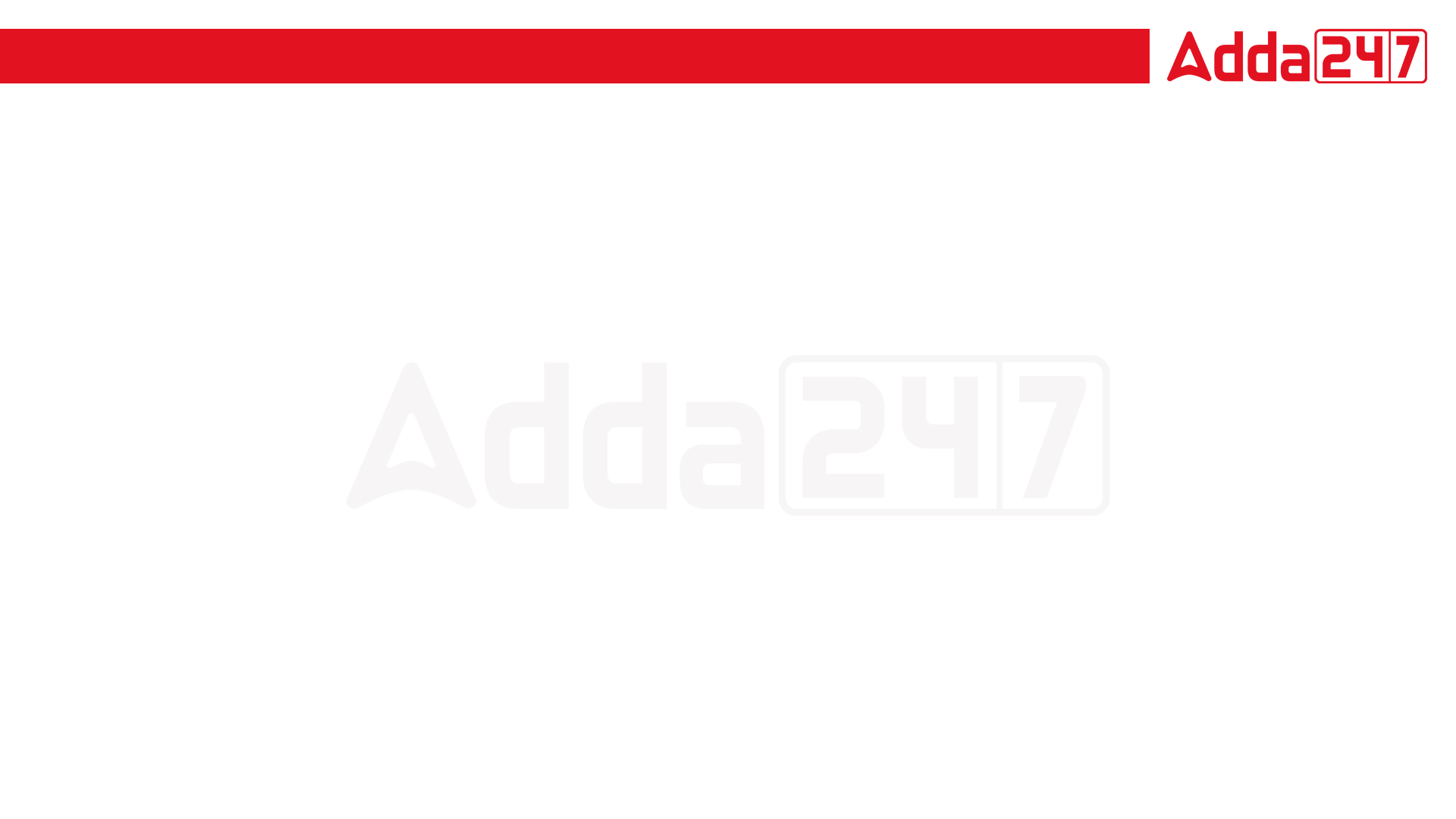 Directions(1–5):Read the following passage carefully and answers the questions given below it A group of seven friends, A, B, C, D, E, F and G work as Economist, Agriculture Officer, IT Officer, Terminal Operator, Clerk, Forex Officer and Research Analyst, for Banks L, M, N, P, Q, R and S but not necessarily in the same order. C works for Bank N and is neither a Research Analyst nor a Clerk. E is an IT Officer and works for Bank R. A works as Forex Officer and does not work for Bank L or Q. The one who is an Agriculture Officer works for Bank M. The one who works for Bank L works as a Terminal Operator. F works for Bank Q. G works for Bank P as a Research Analyst. D is not an Agriculture Officer
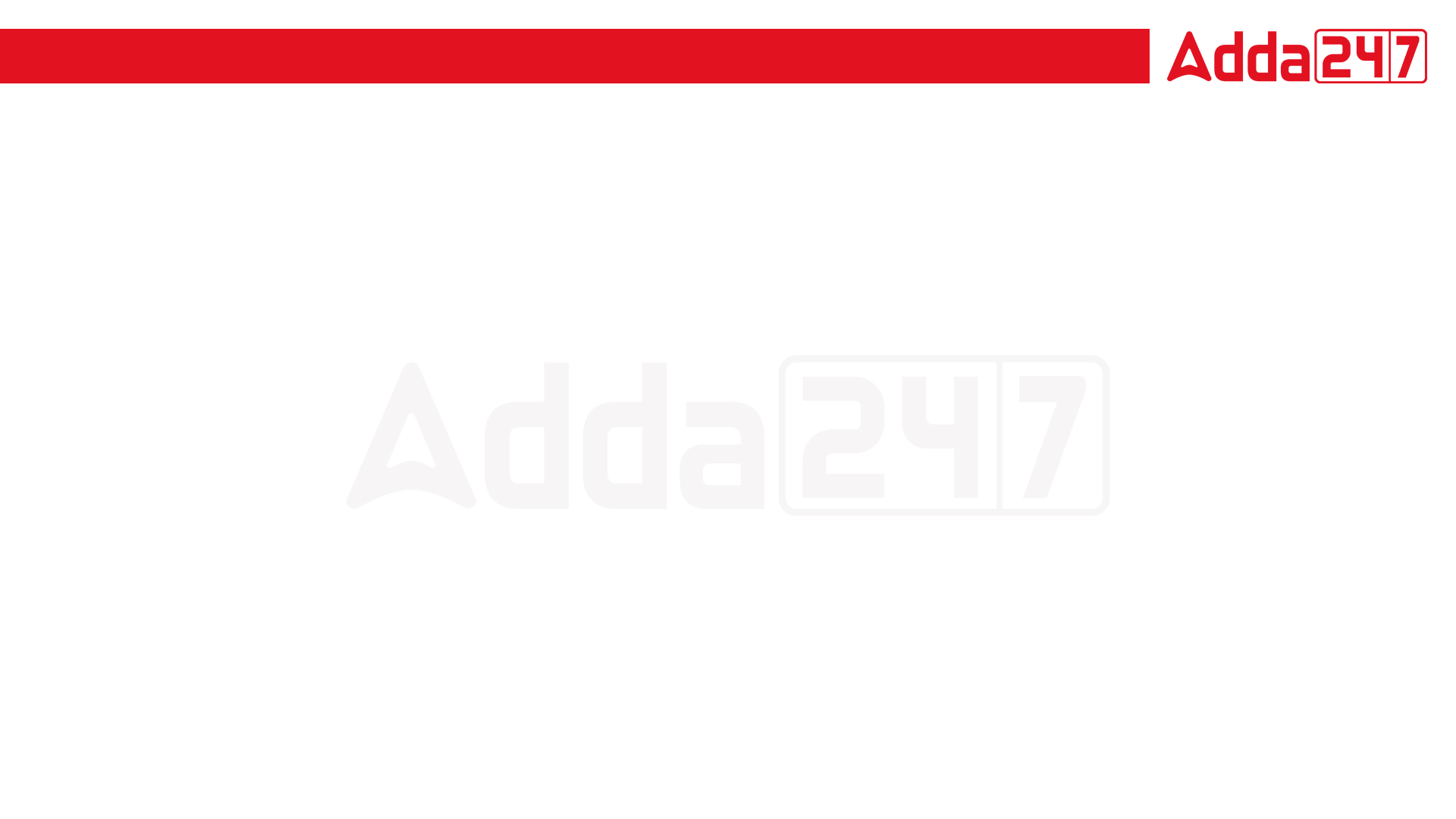 Q.1 Who amongst the following works as an Agriculture Officer ? 

C    (b) B     (c) F    (d) E


Q.2 What is the profession of C ? 

Terminal operator   (b) Agriculture Officer   (c) Economist    (d) Cannot be determined


Q.3 For which Bank does B work ? 

M    (b) S     (c) L      (d) Either M or S
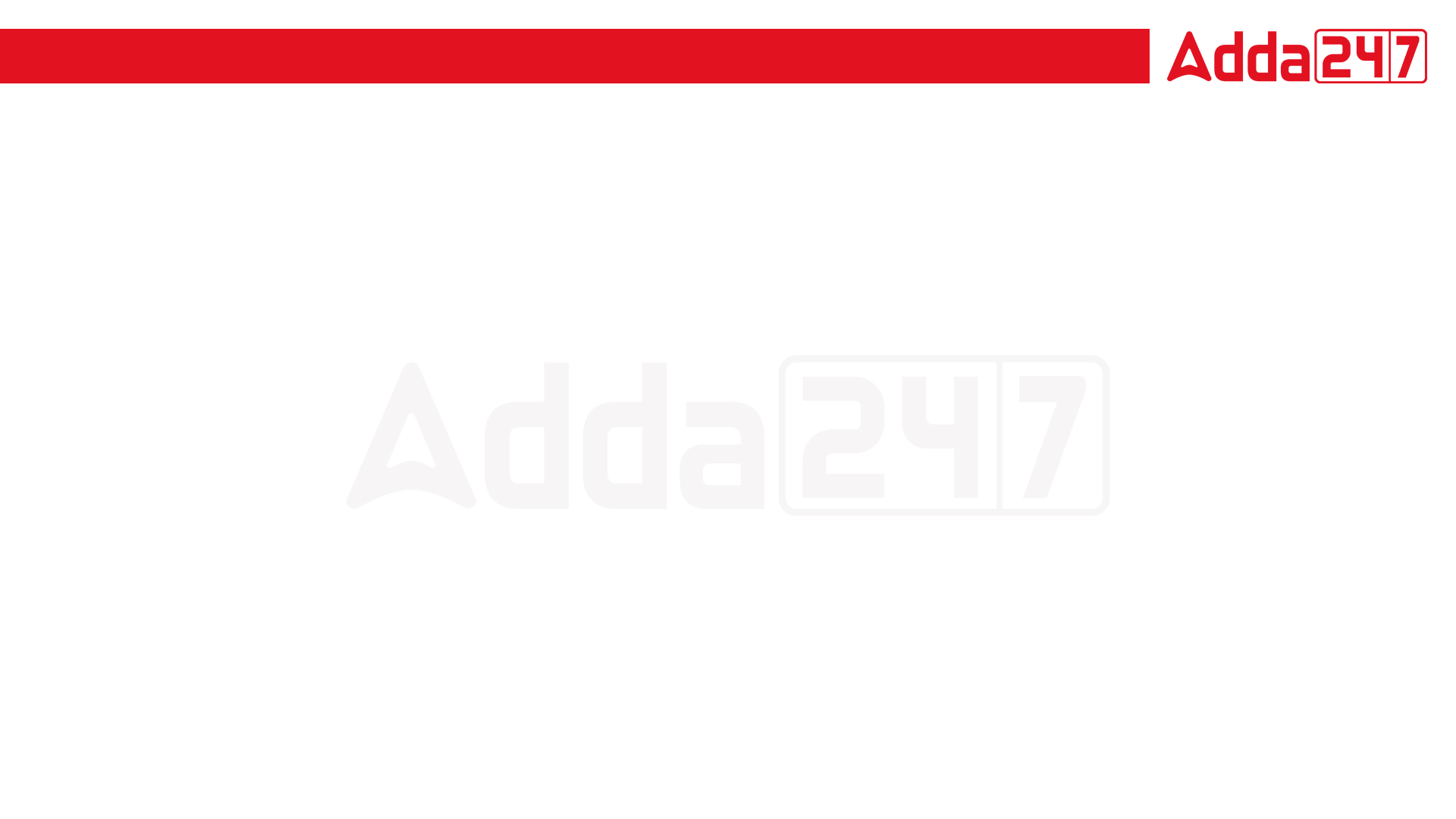 Q. 4 What is the profession of the person who works for Bank S ? 

Clerk     (b) Agriculture Officer      (c) Terminal Operator     (d)Forex Officer


Q.5 For which Bank does D work ? 

(a) Q     (b) L     (c) N     (d) S
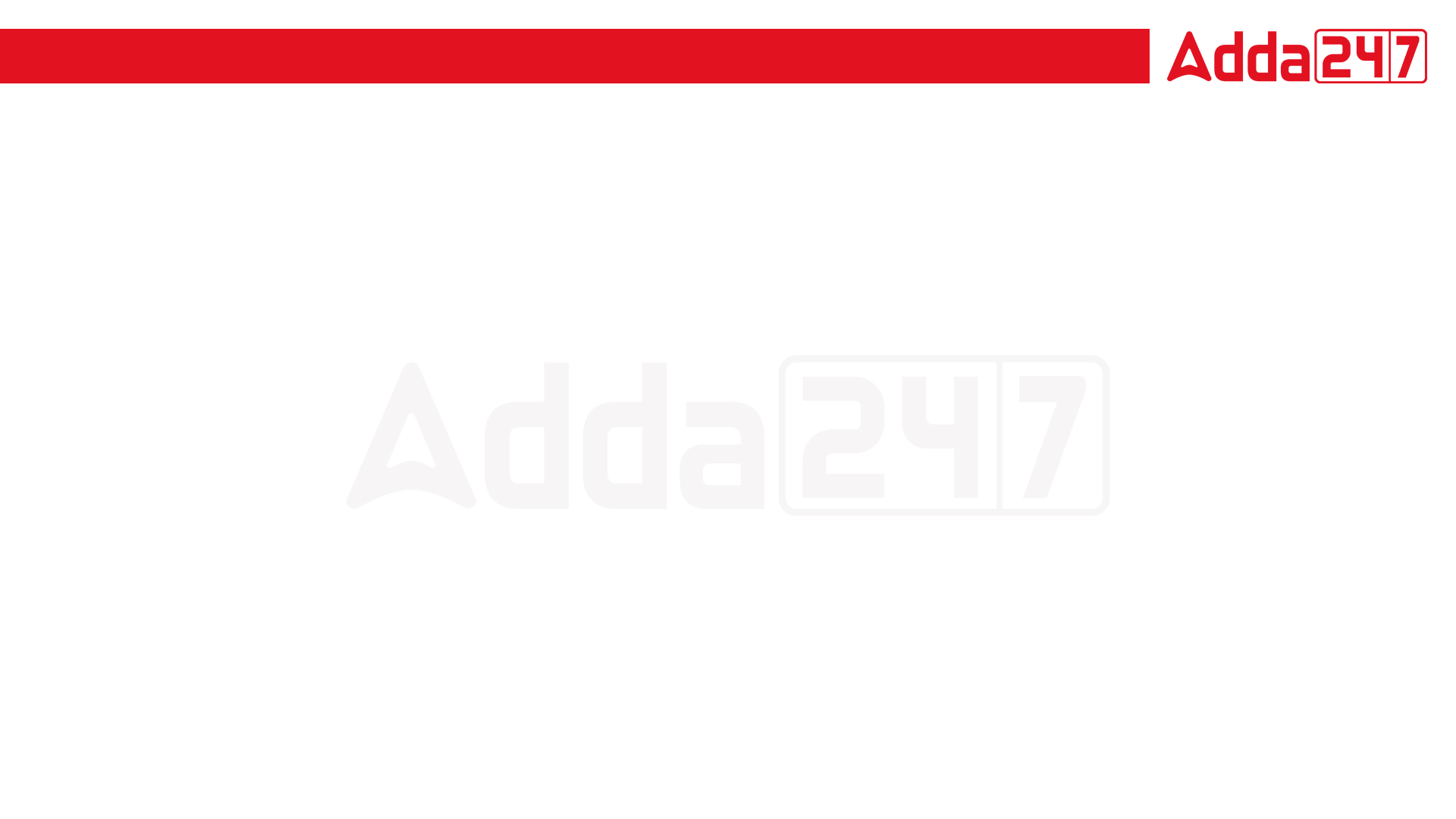 निर्देश(6-10) निम्नलिखित जानकारी का ध्यानपूर्वक अध्ययन करें और नीचे दिए गए प्रश्नों के उत्तर दें: एक इमारत में आठ मंजिलें 1 से 8 इस प्रकार हैं कि भूतल की संख्या 1 है, इसके ऊपर की मंजिल की संख्या 2 है और इसी तरह आगे भी। सबसे ऊपर की मंजिल की संख्या 8 है। आठ व्यक्ति G, P, M, R, Q, A, D और C ऊपर बताए गए इन मंजिलों में से प्रत्येक पर रहते हैं। A, तल नं. पर रहता है। 6. G और R के बीच तीन मंजिलों का अंतर है। C सबसे ऊपरी मंजिल पर रहता है। न तो P न ही M मंजिल संख्या पर रहता है। 5. Q तल P और M के मध्य में रहता है। R तल संख्या पर रहता है। 1. M, G का निकटतम पडोसी नहीं है.
Direction(6-10) Study the following information carefully and answer the questions given below: A building has eight floors 1 to 8 in such a way that ground floor is numbered 1, the floor above it is numbered 2 and so on. The topmost floor is numbered 8. Eight persons G, P, M, R, Q, A, D and C are staying each on one of these floor mentioned above. A is staying on Floor no. 6. There is a gap of three floors between G and R. C is staying on the topmost floor. Neither P nor M is staying on floor no. 5. Q is staying in the middle of floor P and M. R staying on floor no. 1. M is not an immediate neighbour of G.
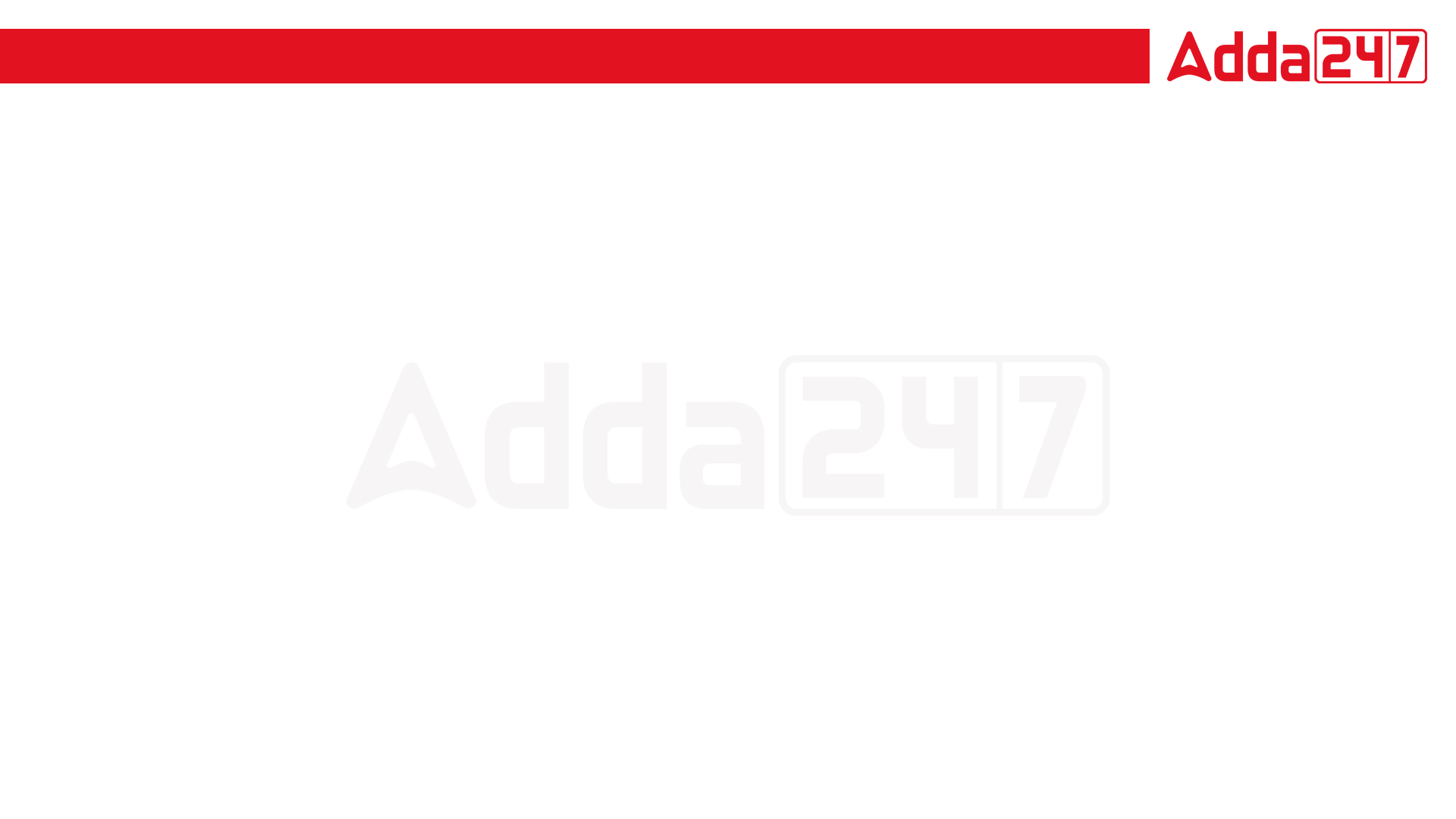 Direction(6-10) Study the following information carefully and answer the questions given below: A building has eight floors 1 to 8 in such a way that ground floor is numbered 1, the floor above it is numbered 2 and so on. The topmost floor is numbered 8. Eight persons G, P, M, R, Q, A, D and C are staying each on one of these floor mentioned above. A is staying on Floor no. 6. There is a gap of three floors between G and R. C is staying on the topmost floor. Neither P nor M is staying on floor no. 5. Q is staying in the middle of floor P and M. R staying on floor no. 1. M is not an immediate neighbour of G.

Q.6 . Who is staying on floor no. 7? 

(a) A (b) P (c) D (d) R
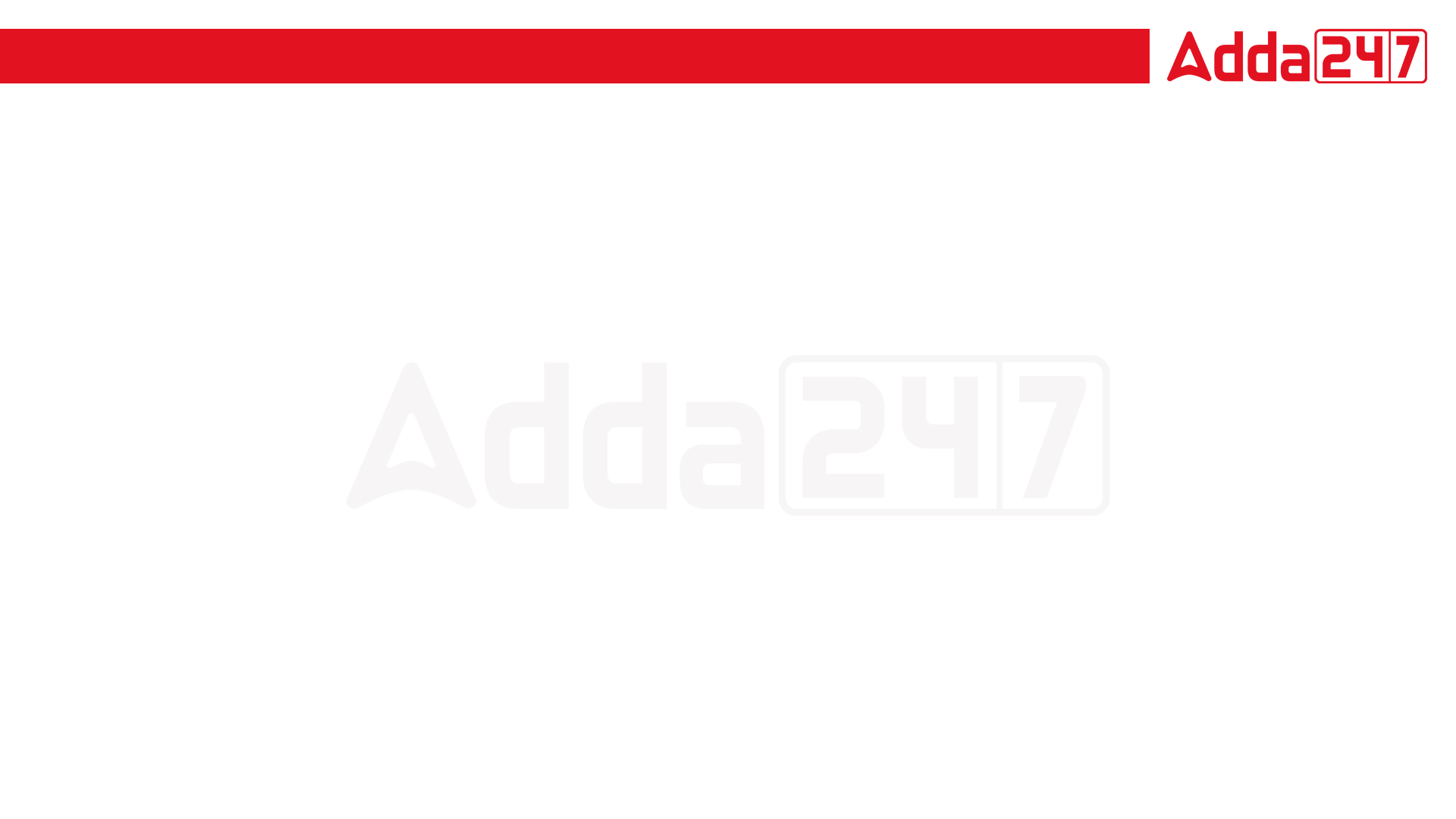 Q.7 How many persons are staying between floor D and P? 

Three (b) Four (c) Two (d) one 

Q.8 Who is staying on the second floor? 

Q (b) M (c) P (d) A

Q.9 If all the persons arranged in an alphabetical order in such a way that A occupies floor no. 1 then who will occupy floor no. 5? 

(a) G (b) Q (c) R (d) M
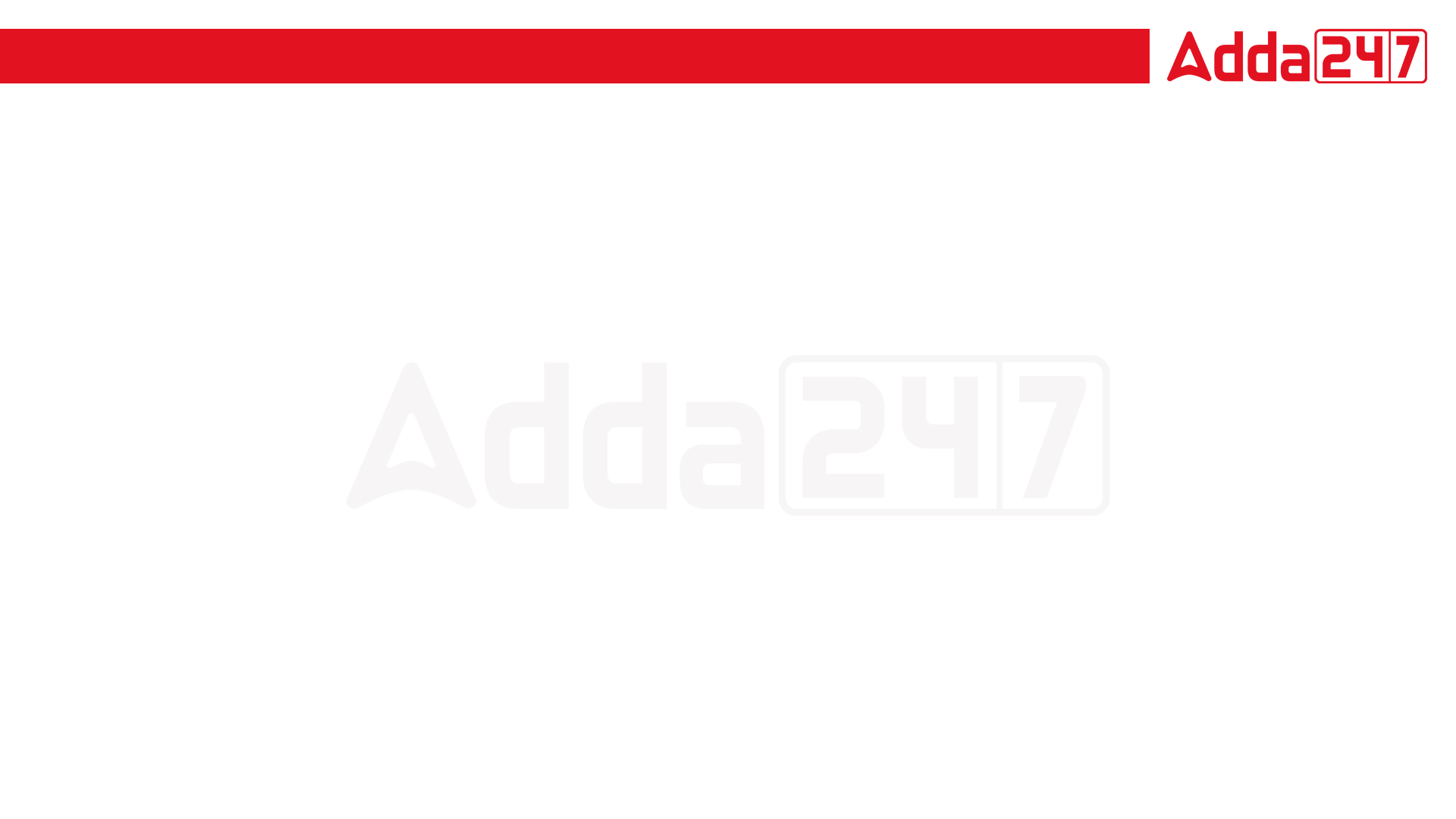 Q.10 Who among the following are the immediate neighbours of the person who is staying on floor no. 3?

 (a) R and P (b) A and P (c) G and M (d) P and M
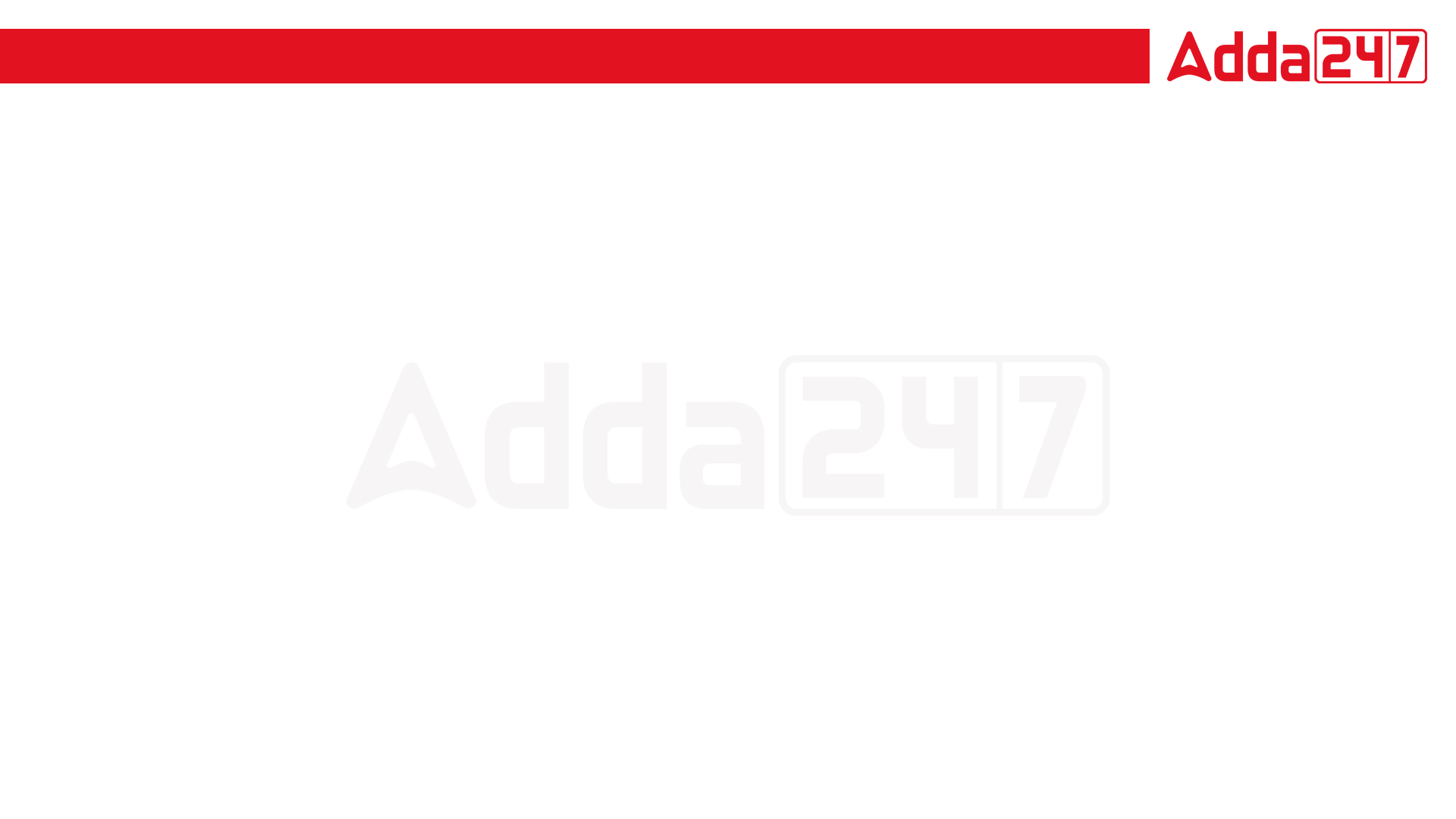 Direction(11-15) : Study the following information carefully and answer the questions given below: A, B, C, D, E, F and G are employees of different company. Each of them work on different floors numbered from I to VII, but not necessarily in the same order. Each of them wears a shirt of a different colour, viz Blue, Green, Yellow, sky Blue, Purple, Red and Pink but not necessarily in the same order. B works on floor IV but he does not wear either Purple or sky Blue shirt. C wears Blue shirt but he does not work on floor II or IV. E works on floor V and he wears a Red shirt. The one who wears a Green shirt works on floor VII. D works on floor I. G wears a pink shirt. A does not work on VII. The one who wears sky Blue shirts works on floor II.
निर्देश (11-15): निम्नलिखित जानकारी का ध्यानपूर्वक अध्ययन करें और नीचे दिए गए प्रश्नों के उत्तर दें: A, B, C, D, E, F और G अलग-अलग कंपनी के कर्मचारी हैं। उनमें से प्रत्येक अलग-अलग मंजिलों पर I से VII तक काम करते हैं, लेकिन जरूरी नहीं कि इसी क्रम में हों। उनमें से प्रत्येक अलग-अलग रंग की शर्ट पहनता है, जैसे नीला, हरा, पीला, आसमानी नीला, बैंगनी, लाल और गुलाबी लेकिन जरूरी नहीं कि इसी क्रम में हो। B मंजिल IV पर काम करता है लेकिन वह या तो बैंगनी या आसमानी रंग की शर्ट नहीं पहनता है। C नीली शर्ट पहनता है लेकिन वह मंजिल II या IV पर काम नहीं करता है। E मंजिल V पर काम करता है और वह लाल शर्ट पहनता है। वह व्यक्ति जिसने हरे रंग की शर्ट पहनी है, मंजिल VII पर कार्य करता है। D मंजिल I पर काम करता है। G गुलाबी शर्ट पहनता है। A, VII पर कार्य नहीं करता है। वह व्यक्ति जो स्काई ब्लू शर्ट पहनता है, दूसरे तल पर कार्य करता है।
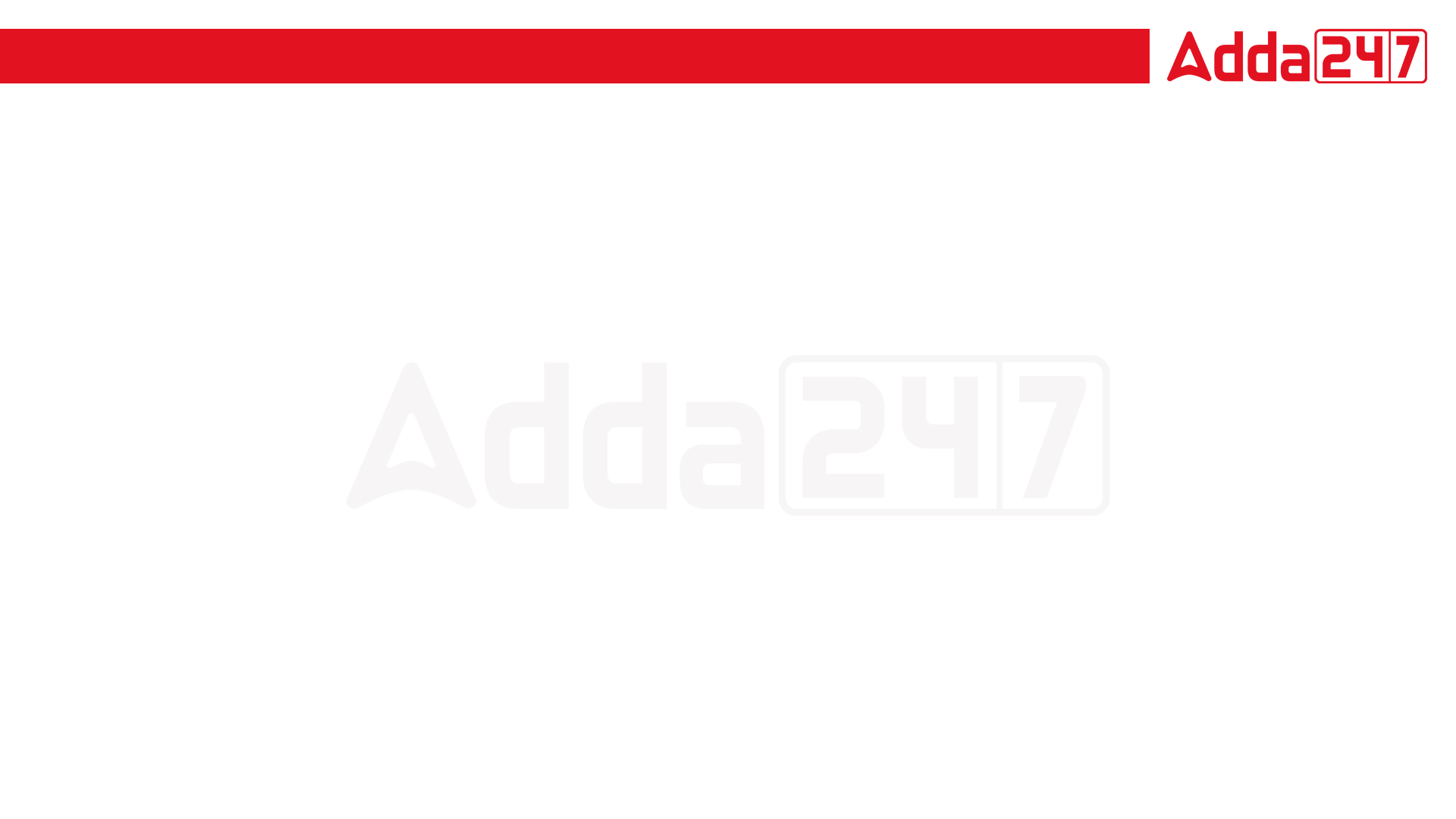 Direction(11-15) : Study the following information carefully and answer the questions given below: A, B, C, D, E, F and G are employees of different company. Each of them work on different floors numbered from I to VII, but not necessarily in the same order. Each of them wears a shirt of a different colour, viz Blue, Green, Yellow, sky Blue, Purple, Red and Pink but not necessarily in the same order. B works on floor IV but he does not wear either Purple or sky Blue shirt. C wears Blue shirt but he does not work on floor II or IV. E works on floor V and he wears a Red shirt. The one who wears a Green shirt works on floor VII. D works on floor I. G wears a pink shirt. A does not work on VII. The one who wears sky Blue shirts works on floor II.
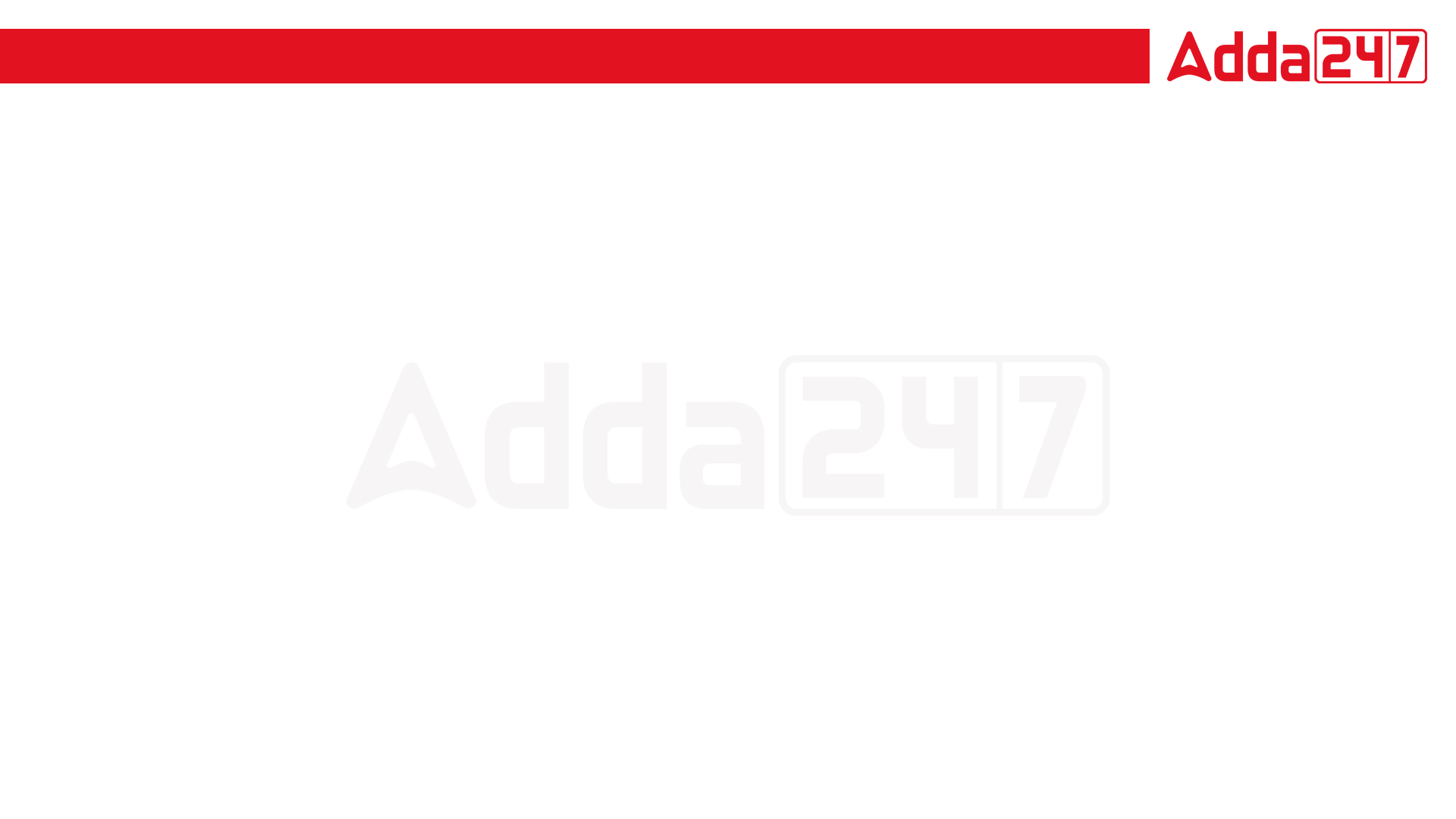 Q.11 G works on which of the following Floors? 
II (b) III (c) VI (d) VII

Q.12 A wears a shirt of which of the following colours? 

Sky Blue (b) Blue (c) Purple (d) Yellow

Q.13 Which of the following combinations is/are true? 

(a) F - Yellow - VII (b) D - Purple - I (c) A - Green - I (d) Both 1) and 3)
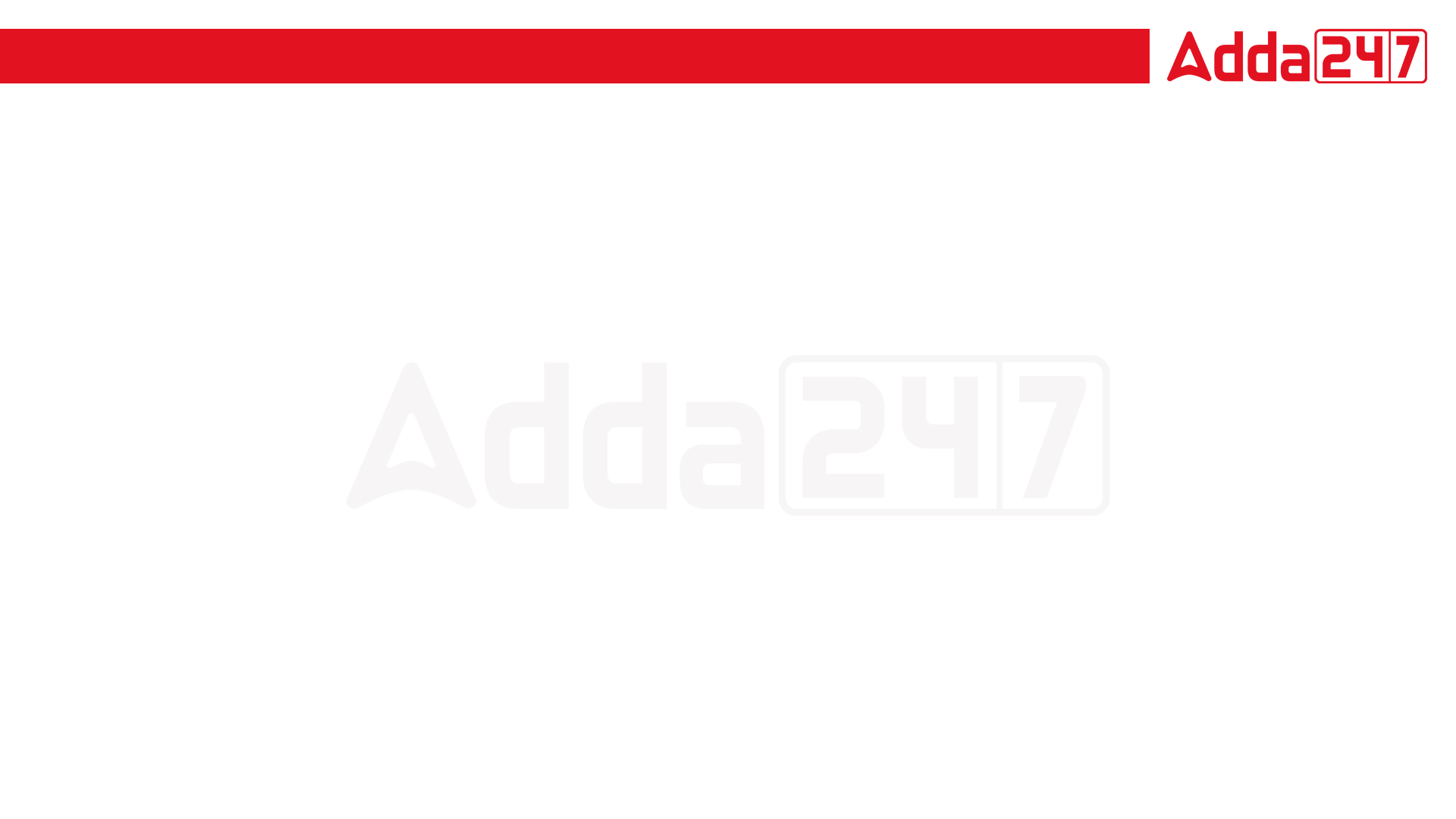 Q.14 Who among the following wears a shirt of Green colour? 

A (b) F (c) D (d) Can't be determined

Q.15 Who among the follow works on floor II? 

(a) F (b) C (c) A (d) G